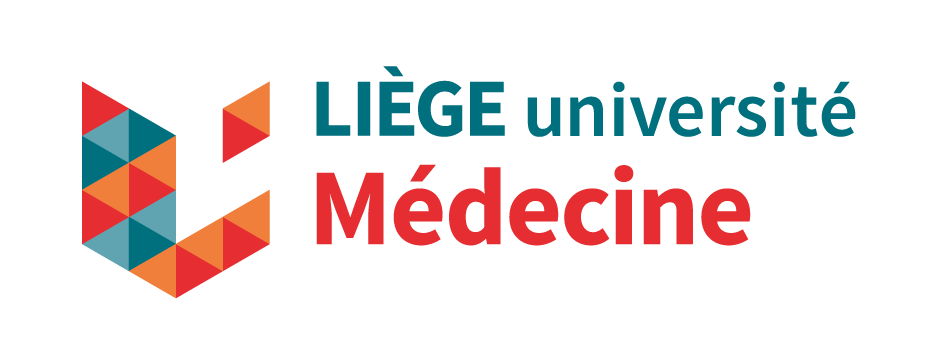 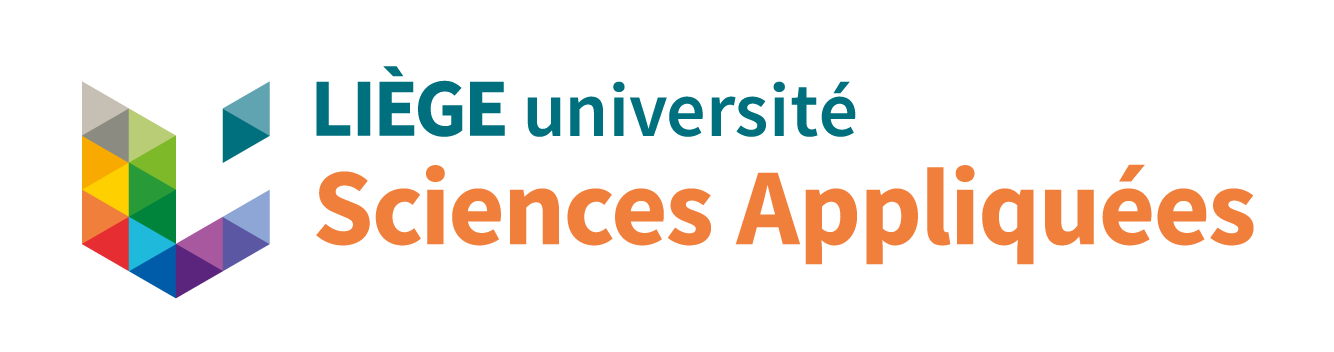 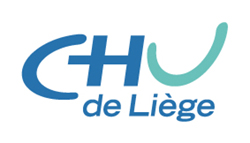 AML: new therapies - current and future
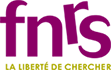 Adrien DE VOEGHT
Uliège
Centre Hostpitalier Universitaire de Liège
Laboratory of Hematology, GIGA-I3
Montefiore Institute of Electrical Engineering and computer Science

Adrien.devoeght@chuliege.be
Plan
Introduction
Epidemiology
What are major advances over five decades of research in AML
	3.1. Improvement of frontline chemotherapy for fit patient
	3.2. Improvement of frontline treatment for unfit patient
	3.3. Better risk stratification
	3.4. Major advances in Measurable Residual Disease
	3.5. Better supportive care
	3.6. Better control of HSCT complications
	3.7. Potential role of maintenance
4.  How we treat fit AML patient in Belgium in 2023?
How we treat unfit AML patient in Belgium in 2023?
Ongoing trial who may (or not) change our way to treat patient in the next future
Conclusion
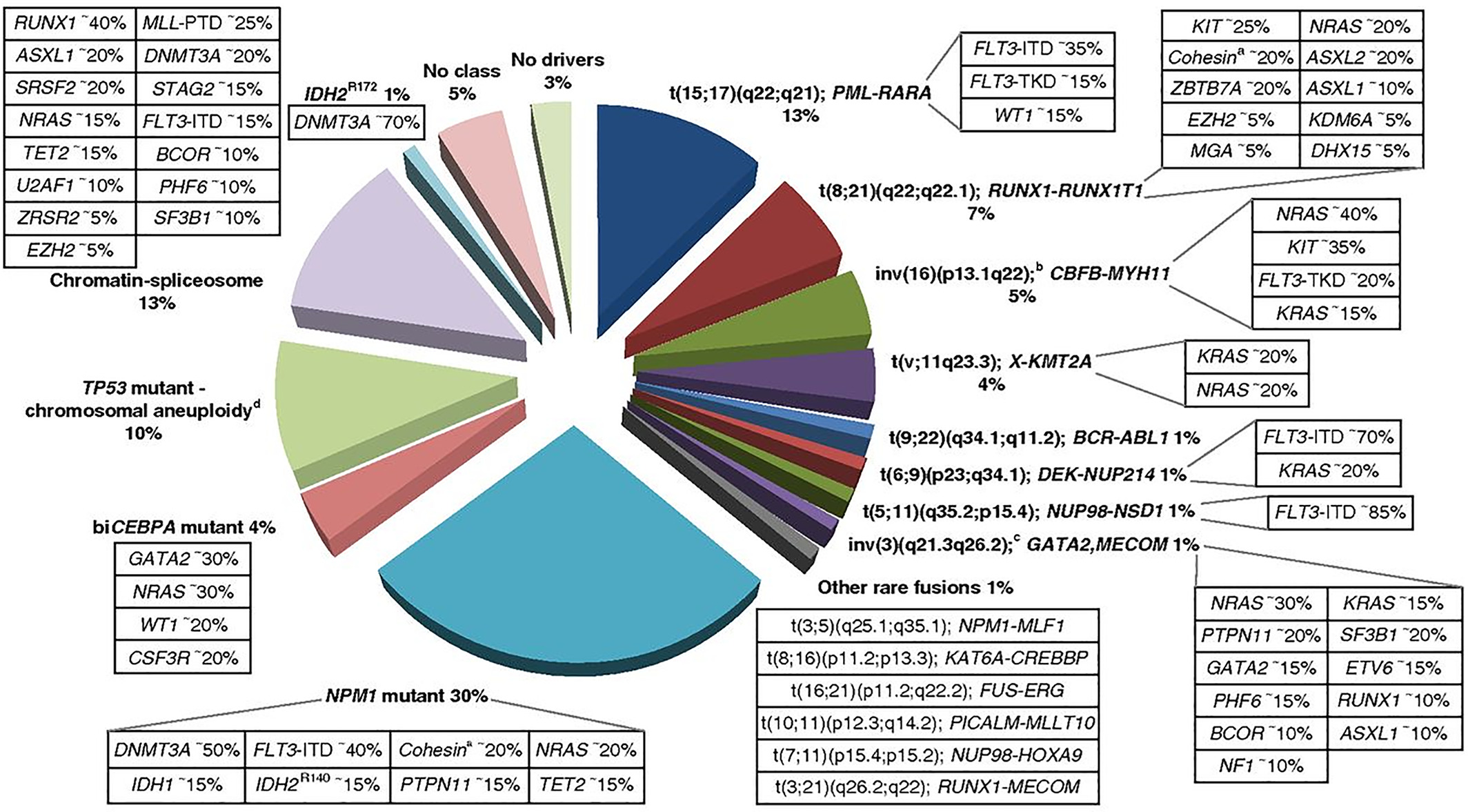 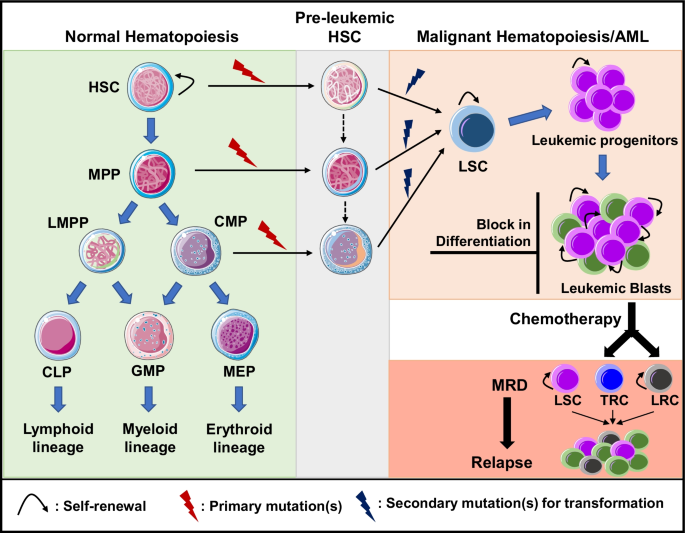 Long N et al. Stem Cell Rev and Rep. 2022
Döhner H. et al. Blood.2017
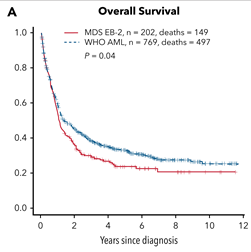 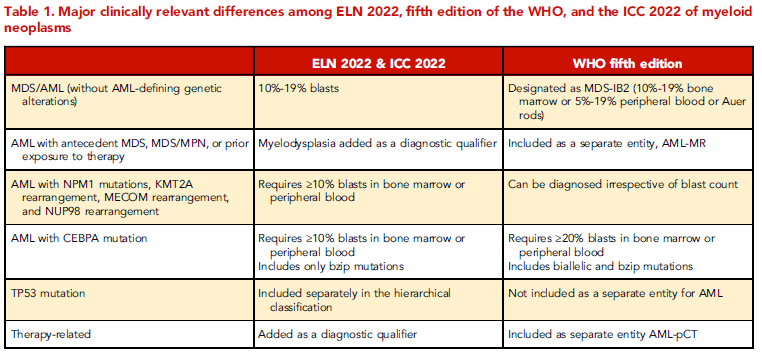 Estey E et al. Blood. 2022
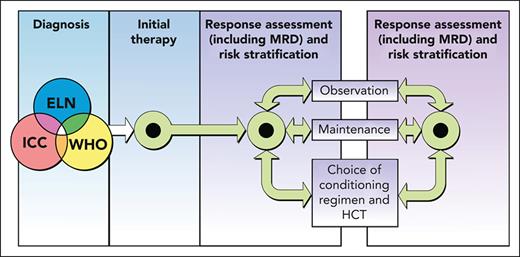 Chaer F. Blood.2023
FUTUR???
PAST
PRESENT
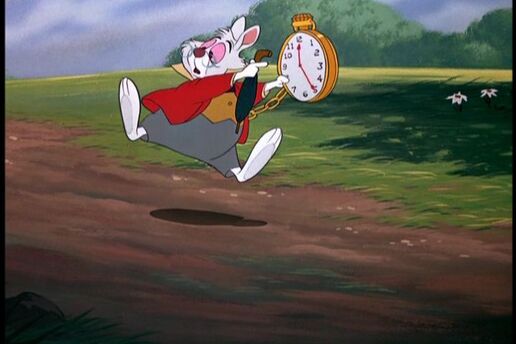 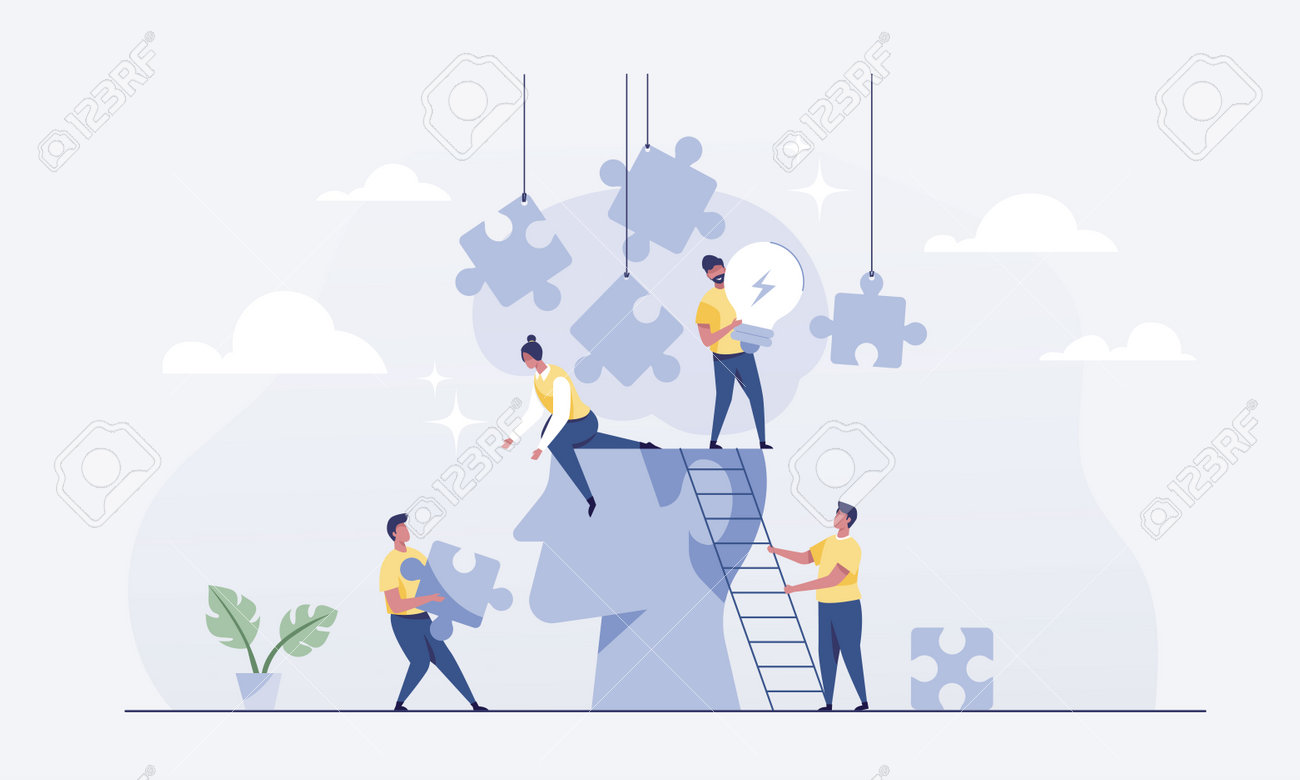 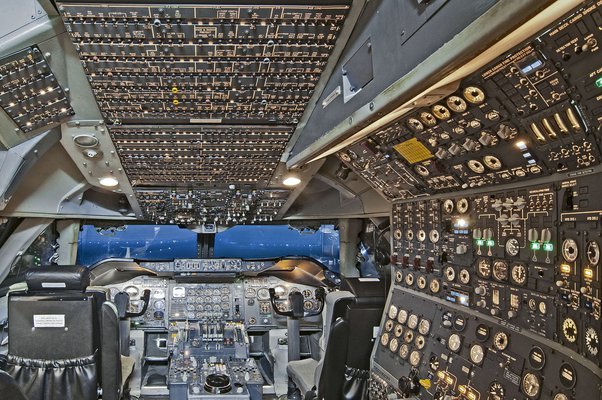 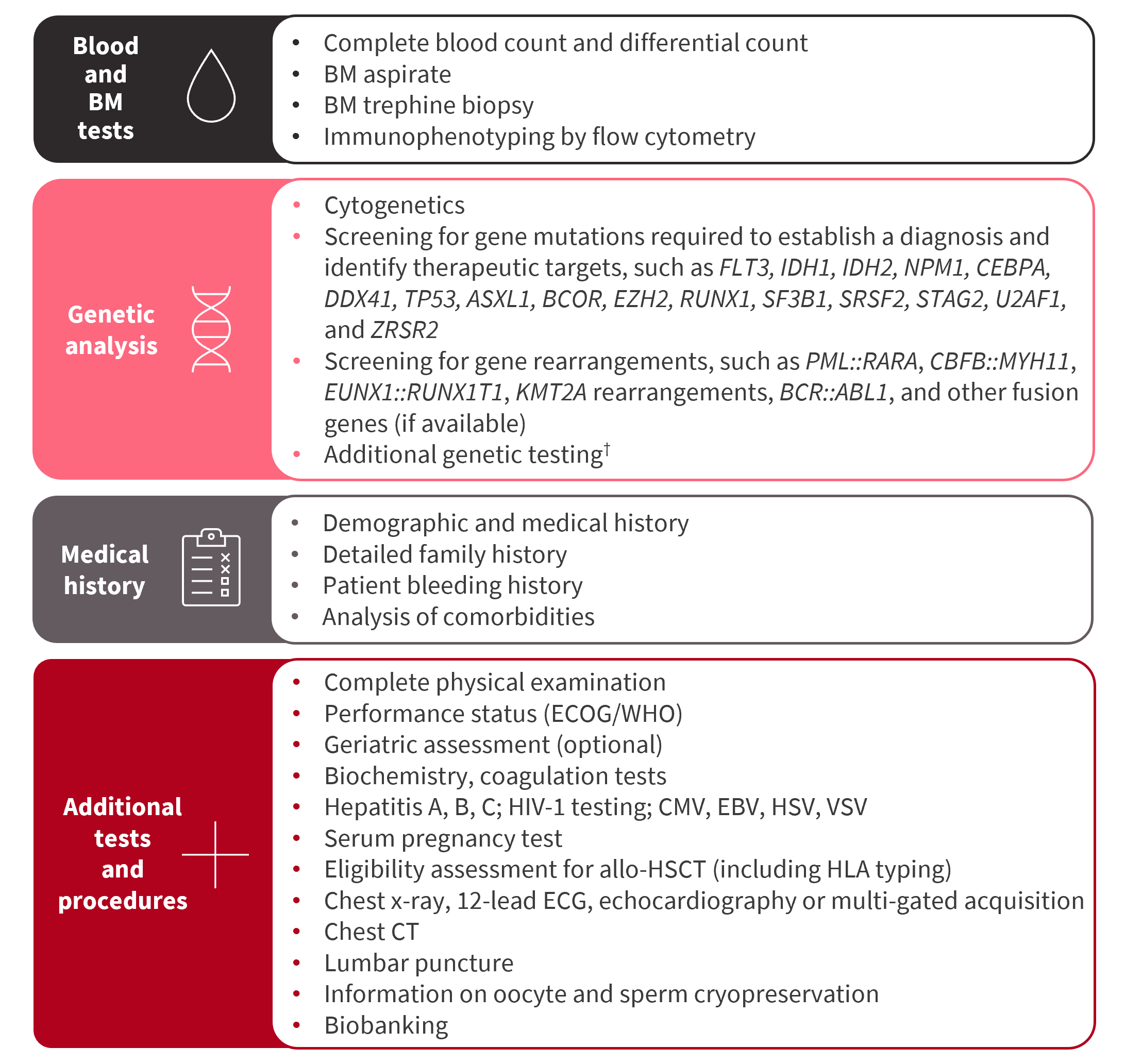 PRESENT
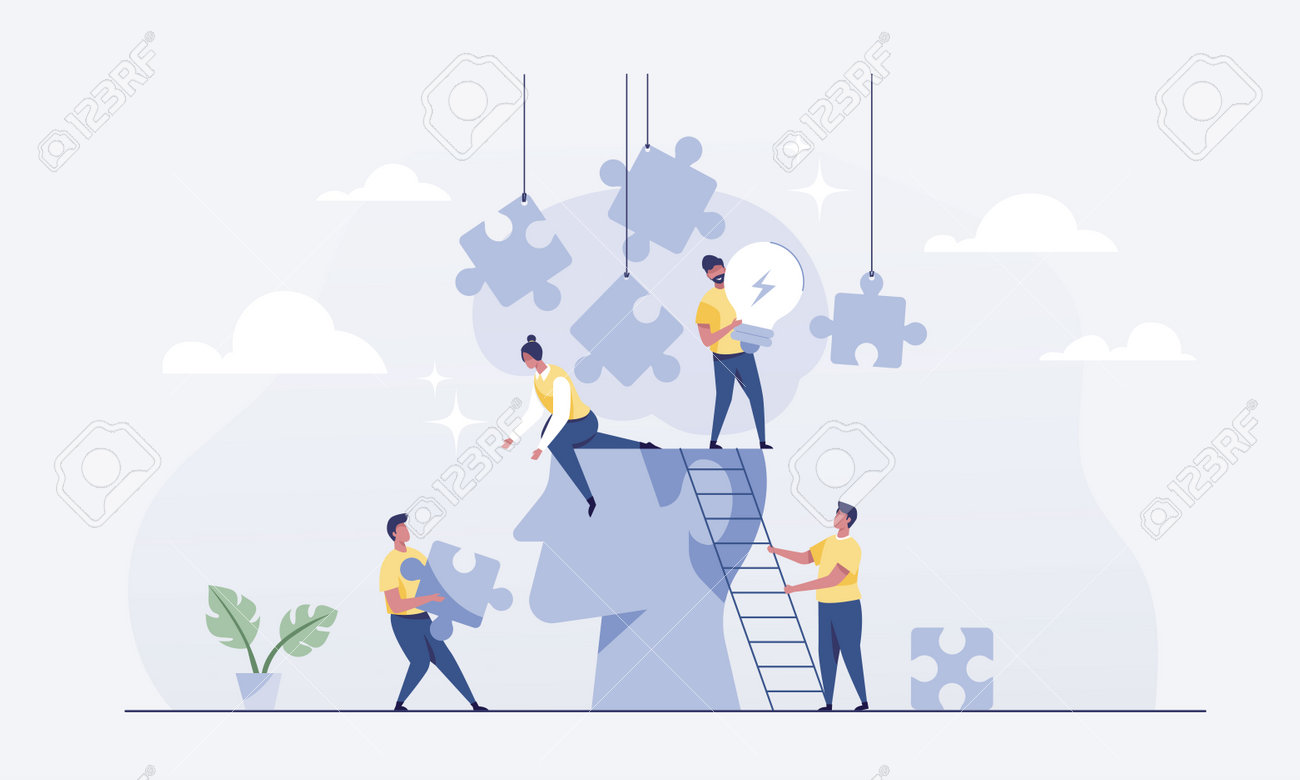 ELN2022
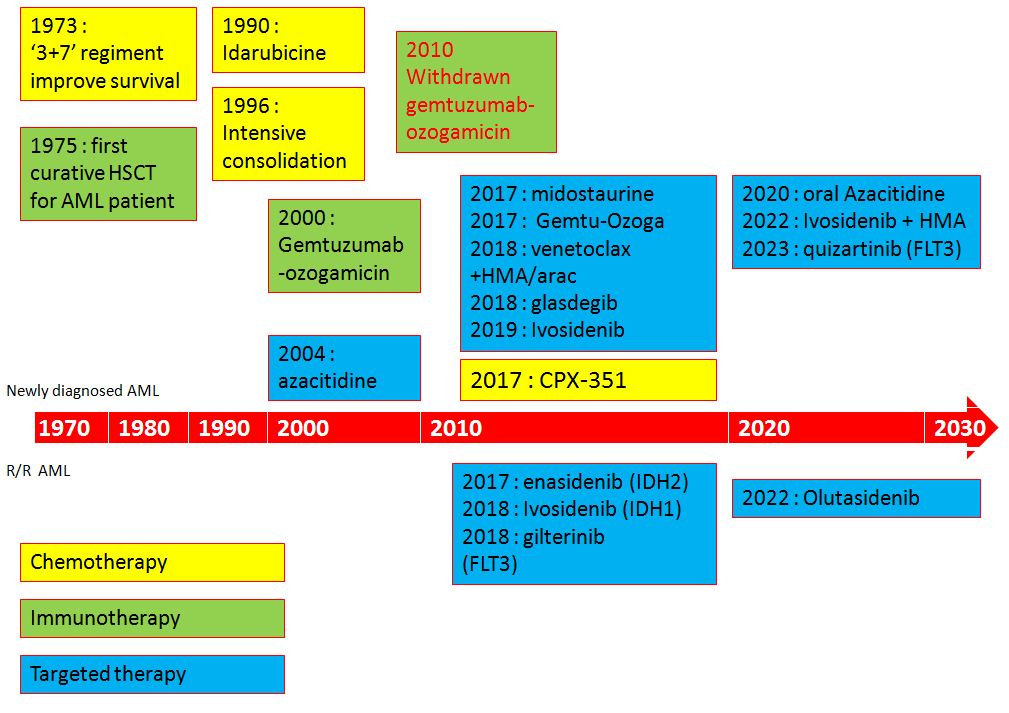 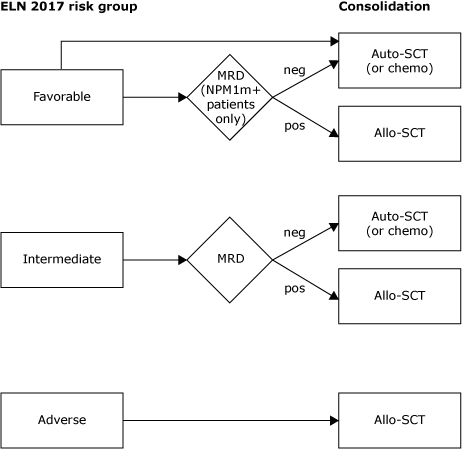 ELN 2022 risk group
CONSOLIDATION
I
N
D
U
C
T
I
O
N
3+7

FLAG-IDA (Young)
ELN2022
HOVON richtlijn
Subjects of interest NOT discussed today 

 AML predisposition (so-called « germline mutation ») – 5-10 % of MDS/AML diagnosis :
	- 3 differents subsets (Inherited bone marrow failure syndromes, Cancer 	Predisposition Syndromes Familial MDS/AL syndrome);
	- Important for slection of donnor, genetic counseling.
 Cazzola M. Blood. 2023

 Natural history of AML from Clonal Hematopoiesis.
Fabre M. et al. Nature. 2022, Watson C et al. Science.2020

 Specific evolution of the comprehension and treatment of Acute Promyelocytic Leukemia (known as M3-Variant).
Sanz M. et al. Blood.2019
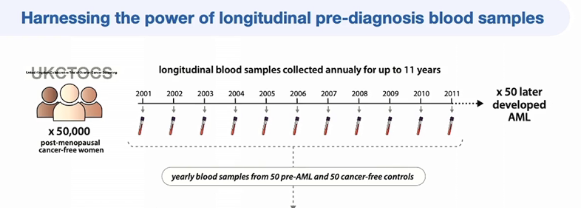 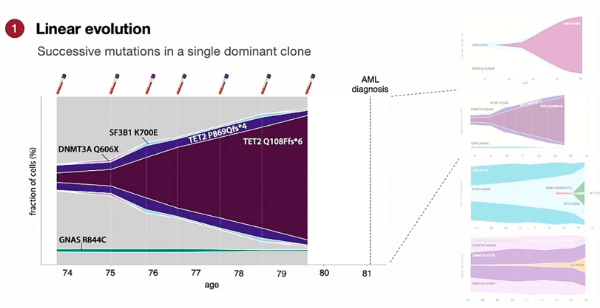 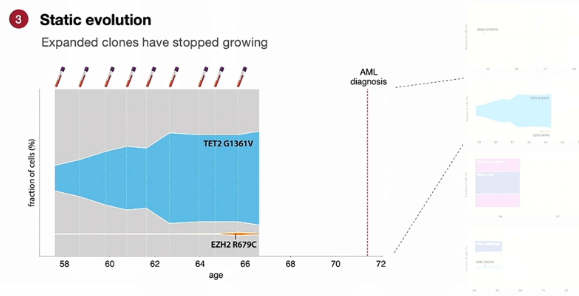 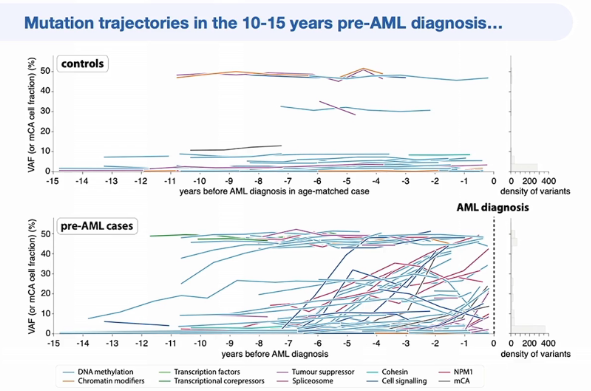 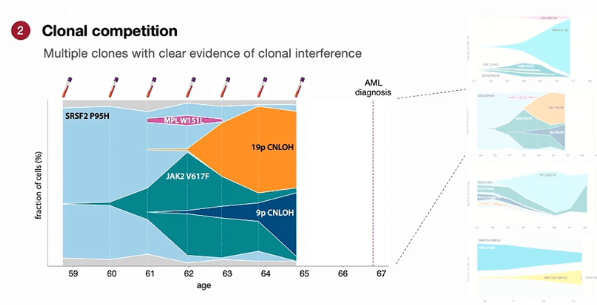 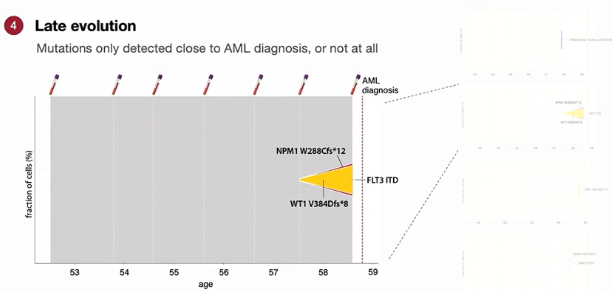 From C Watson, Cambridge
Presented at ESH23-AML
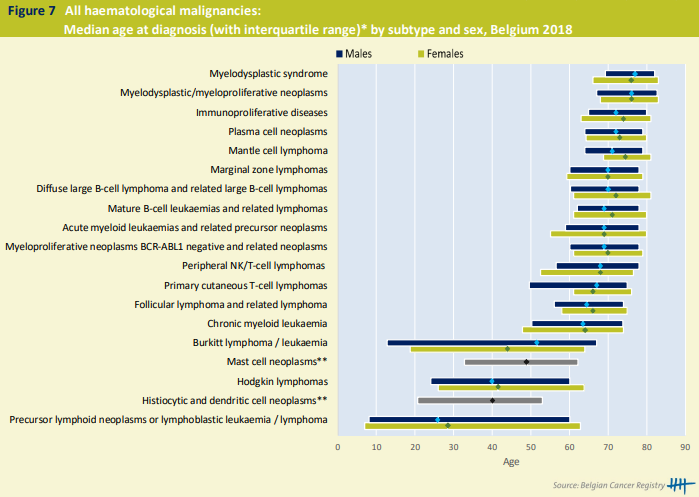 Median age : 69 years old

Male/Female = 1.1
Haematological malignancies in Belgium 2004-2018, Belgian Cancer Registry, Brussels, 2021
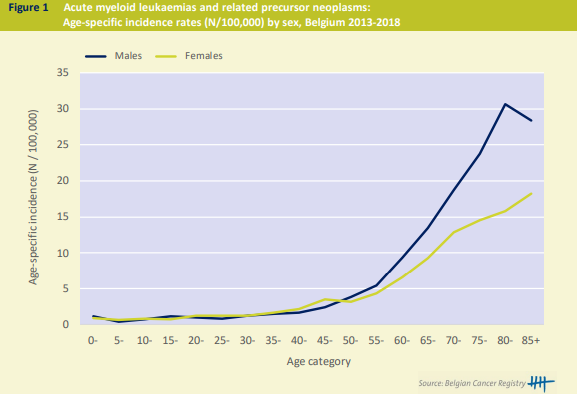 Incidence : 595/y (2018)

Prevalence : 1058 patients (2014-2018)
Haematological malignancies in Belgium 2004-2018, Belgian Cancer Registry, Brussels, 2021
The 10-year relative survival is 20% in males and 22% in females.

The 5-year relative survival varies considerably with age, ranging from approximately 70% in the age group 0-9 years to less than 10% in the age group 70+.

No consistent improvement of the 5-year relative survival is observed in the period 2004- 2018
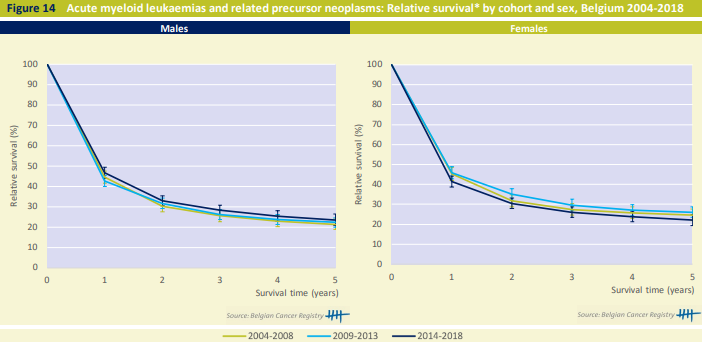 Haematological malignancies in Belgium 2004-2018, Belgian Cancer Registry, Brussels, 2021
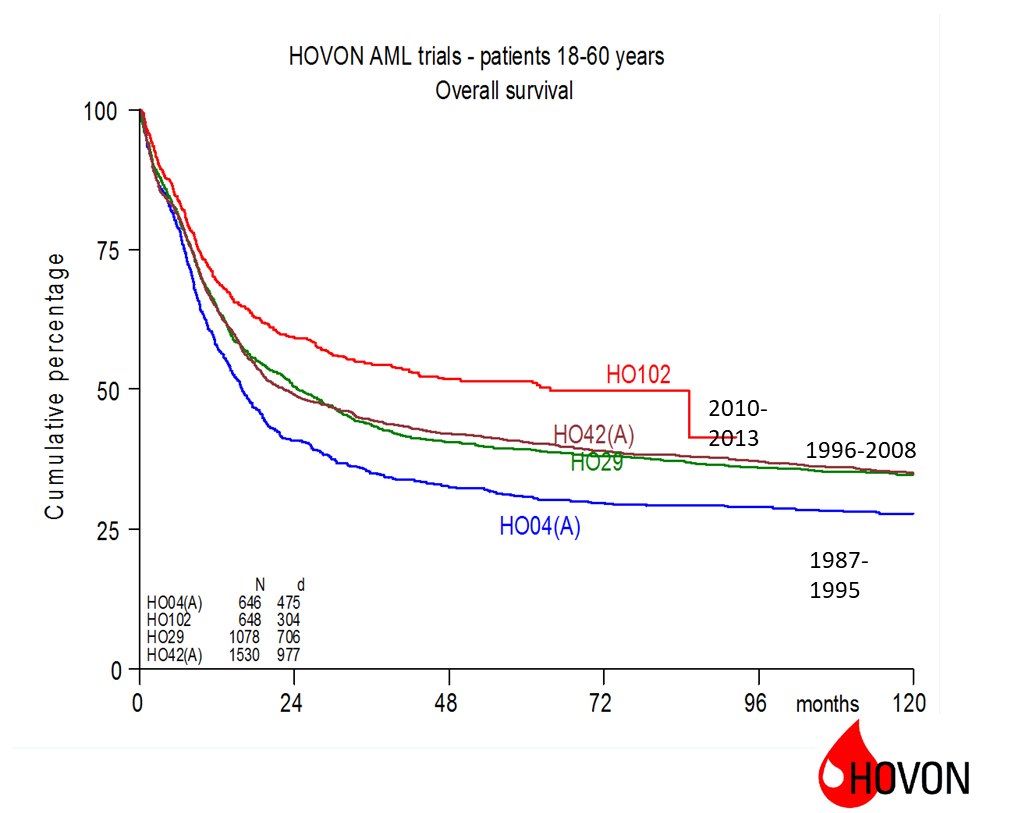 Courtesy of Dr.B WAUTERS from HOVON
Courtesy of Pr.F BARON from EORTC
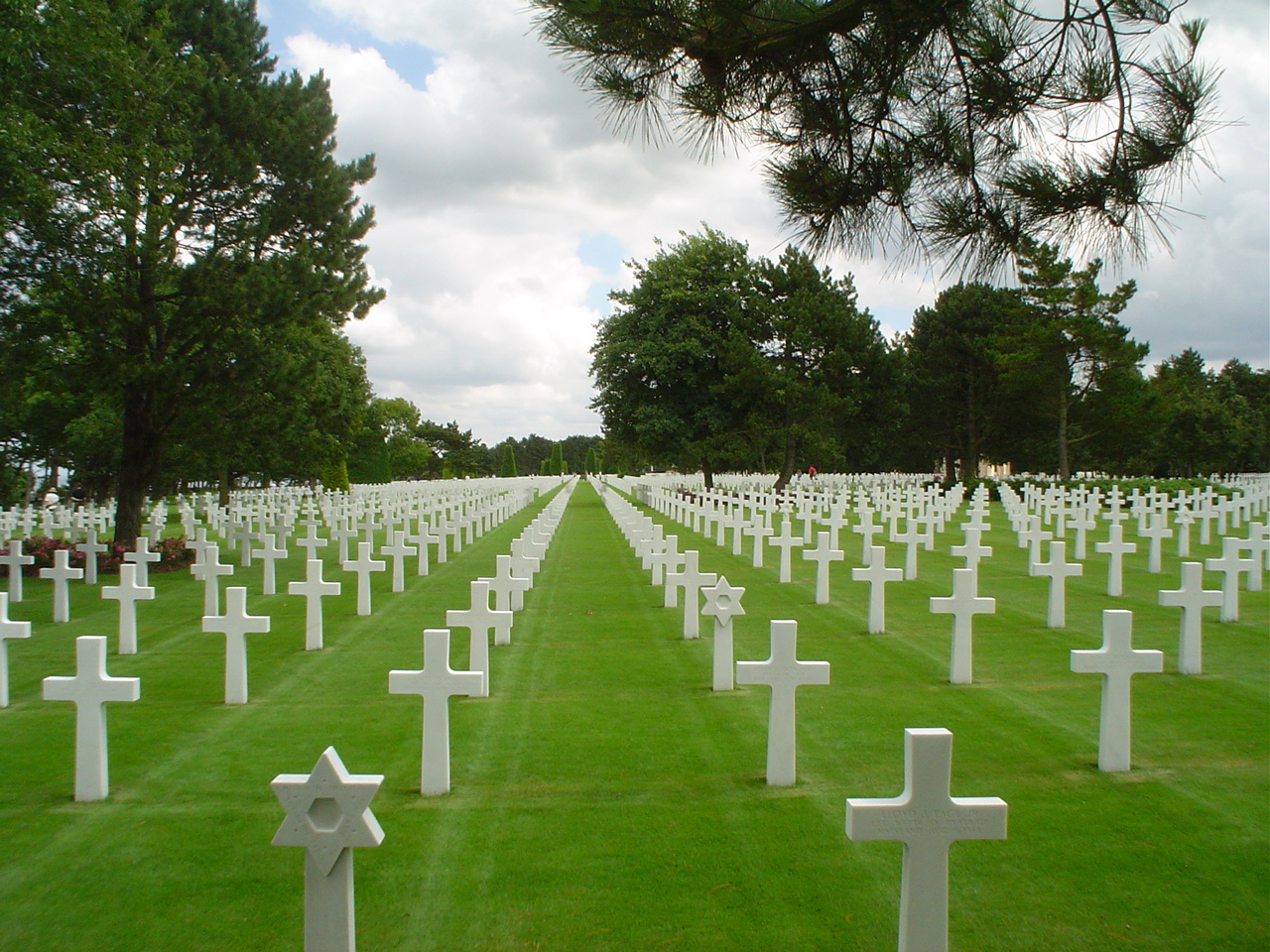 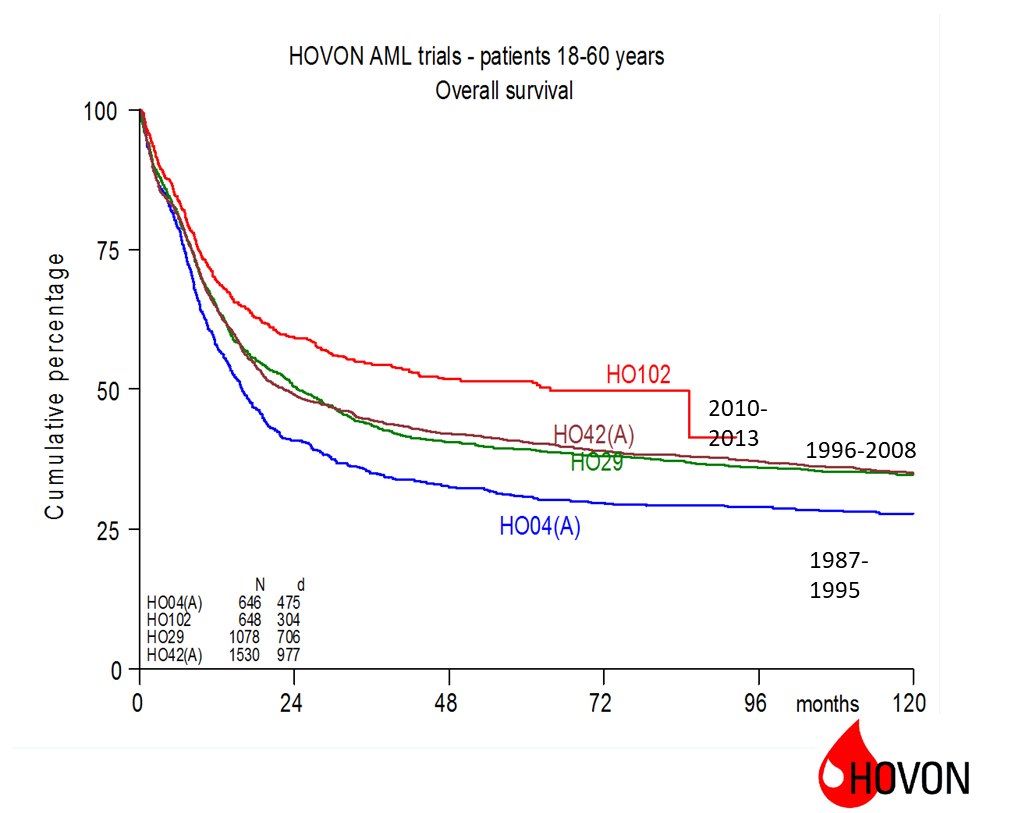 Courtesy of WW II
Which dose of anthracycline?
Fernadez et al, NEJM. 2009=> 90 mg/m² > 45 mg/m²
MRC AML 17 trial (Burnett et al, Blood. 2015) => 60 = 90 mg/m² (90 > 60 mg/m² if FLT3+)
Lee et al, JCO. 2017 => idarubicin 12 mg/m² = dauno 90 (ida 12 < dauno 90 if FLT3+)

Which dose of cytarabine? (Weigert N. et al, blood reviews. 2021)
1980 : E3483 trial (ECOG) : consolidation is better than no consolidation
1994 : CALGB => consolidation with 4 cycles of AraC increased OS
NO  well-established RCT comparing IDAC  (1 -2g/m²) vs HiDAC (3g/m²)
NO RCT comparing 2, 3 or 4 cycles of consolidation (except older adult  (MRC AML11 trial) => 1=4)

Combining intensive treatment and immunotherapy / targeted therapy?
RATIFY trial (midostaurine) (Stone R. et al. N Engl J Med. 2017)
QuANTUM-First (Quizartinib) (Erba H. et al. Lancet. 2023)
ALFA  0701 trial (Gemtuzumab-ozogamicin) (Lambert J. et al. Haematologica 2019)
Daunorubine 60 mg/m²
Day 1, 2 and 3
AraC 100-200 mg/m² continuous infusion day 1-7

2-4 cycles of AraC 1.5g/m²/3h bid
Day 1 -3
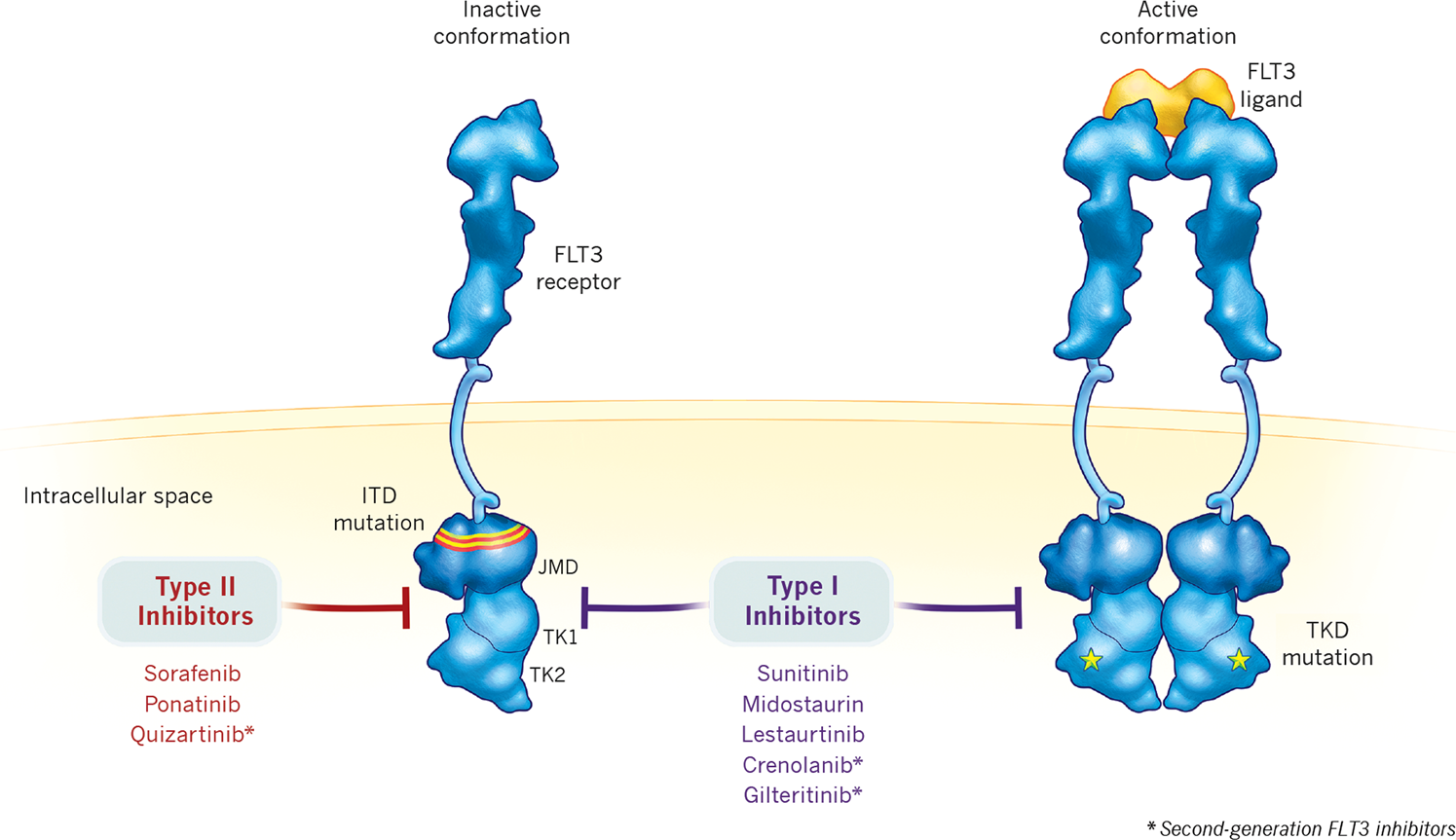 Daver N. et al. Leukemia.2019
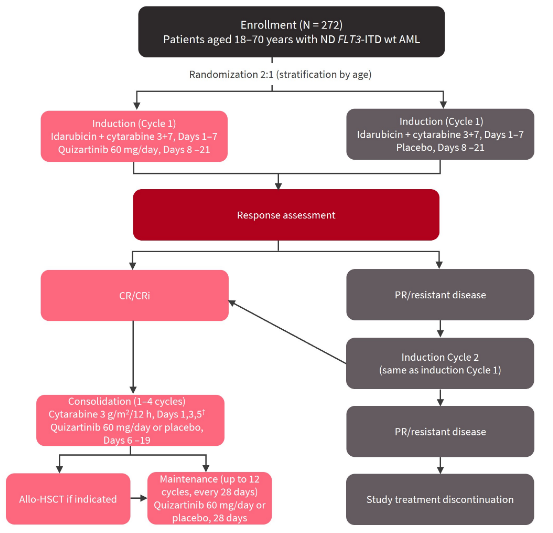 QuANTUM-First
Stone R. et al. N Engl J Med. 2017
Erba H. et al. Lancet. 2023
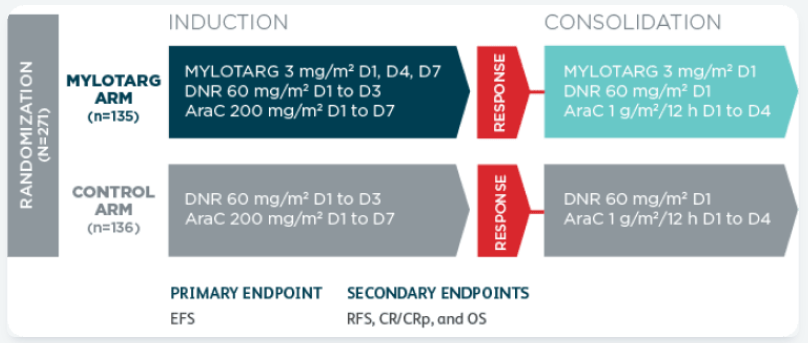 Alfa trial
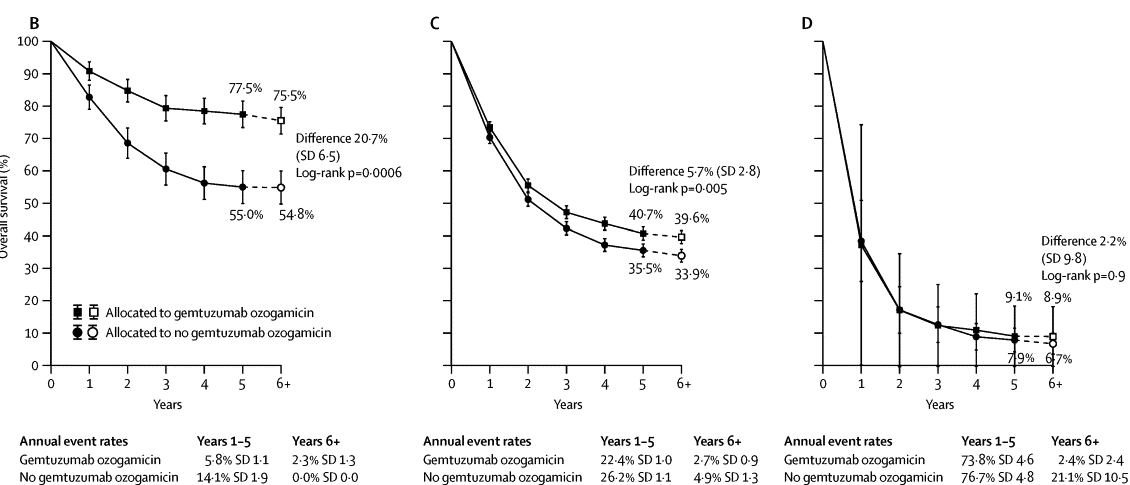 Favorable
Intermediate
Défavorable
Hills RK et al. the lancet. 2014
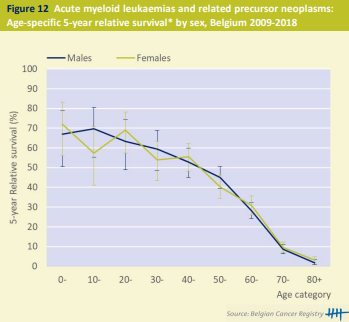 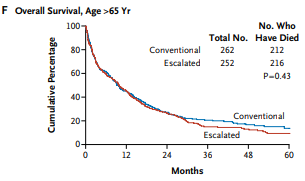 Lowenberg B et al. NEJM. 2009
Haematological malignancies in Belgium 2004-2018, Belgian Cancer Registry, Brussels, 2021
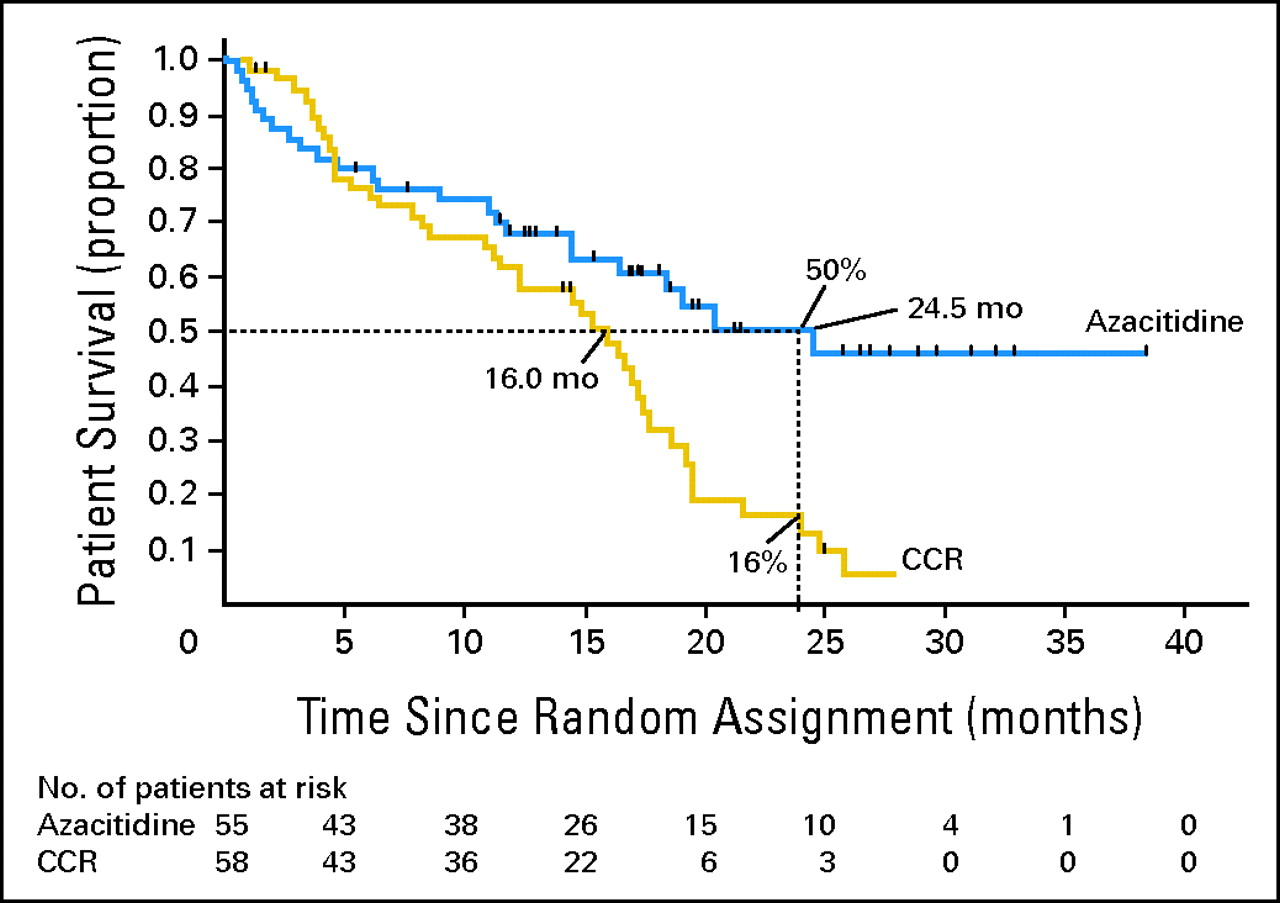 Fenaux P et al. JCO 2010
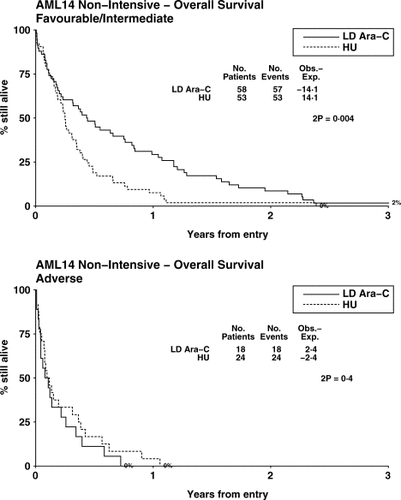 AraC 20 mg/m² sc, day 1-10
Interval 4-6 wks

Azacitidine 75mg/m²
Sc , Day 1-7
Cycle of 28 days

Decitabine 20mg/m²
IV, day 1-5
Cycle of 28 days
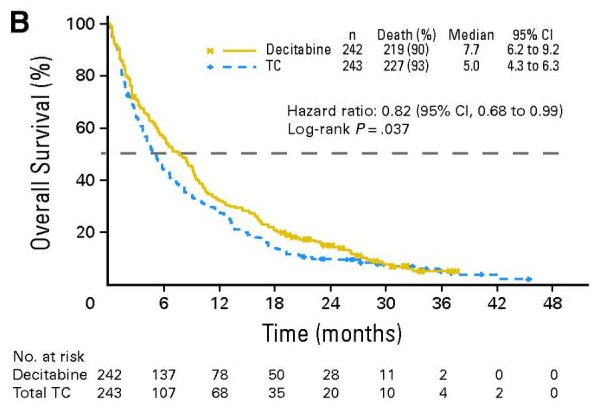 Kantarijian H. JCO. 2012
Burnett A et al. Cancer 2007
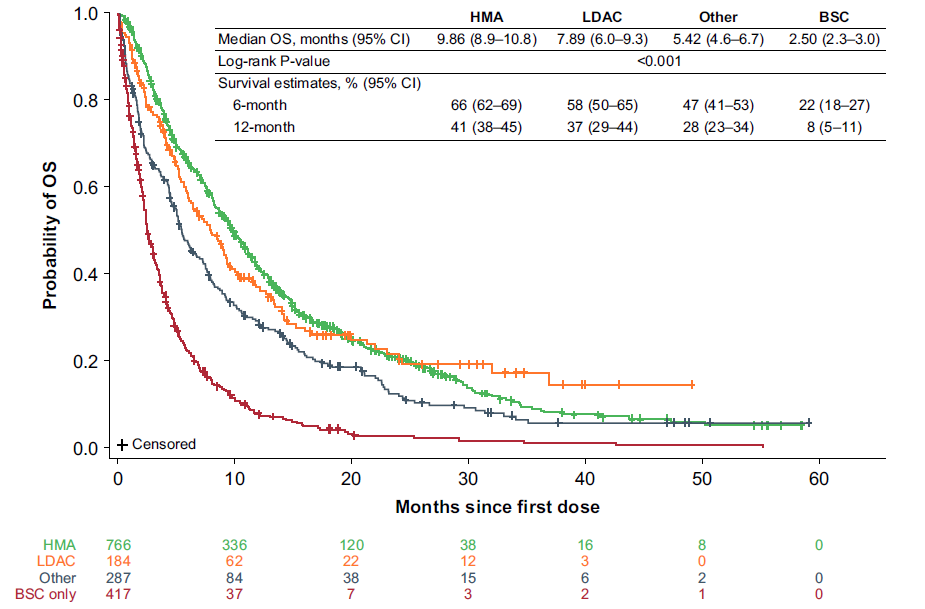 Real world data of 1762 patients coming from 112 community or
hospital medical centers that treated patients with
AML between 2015 and 2018 across 22 countries
Median OS
Miyamoto T et al. LEUKEMIA & LYMPHOMA. 2022
[Speaker Notes: Miyamoto T et al. LEUKEMIA & LYMPHOMA. 2022]
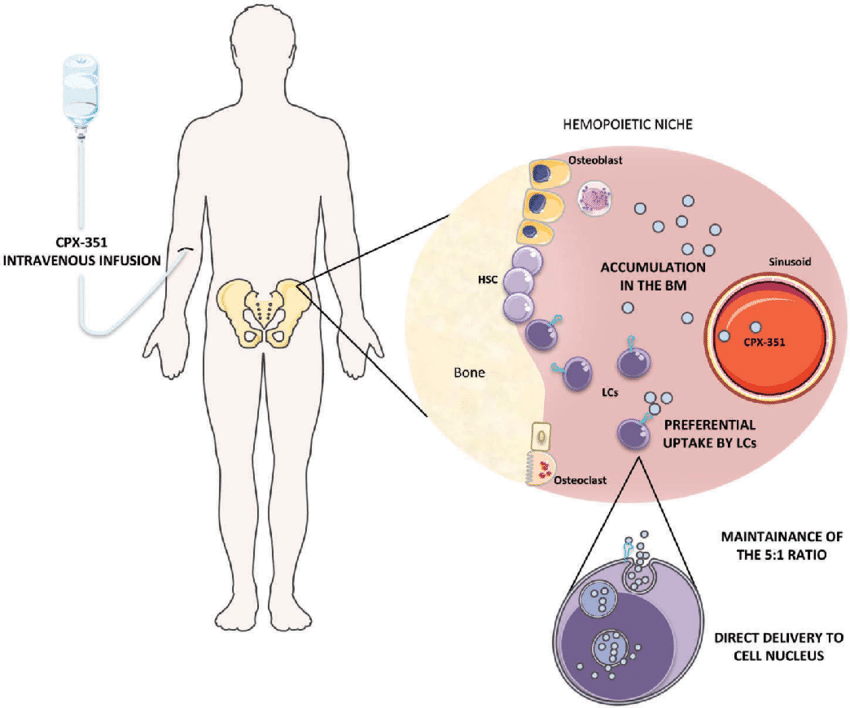 VYXEOS
CPX-351 a 5:1 molar ratio of cytarabine:daunorubicin 
Formulation provides synergistic leukemia cell killing in vitro1
In humans
CPX-351 preserved delivery of  5:1 drug ratio for >24 hr 
Drug exposure maintained for 7 days2
Selective uptake of liposomes by bone marrow leukemia cells in xenograft models3
Elderly AML, sAML: more chemoresistent leukemias. CPX can escape drug efflux pumps by entering leukemic cells as intact liposomes. Can also escape early cytarabine deaminase dependent cytarabine-inactivation.
Brunetti C. et al. Expert Review of Hematology.2017
Tardi. Leuk Res. 2009
Feldman. JCO. 2011
Lim. Leuk Res. 2010
VYXEOS
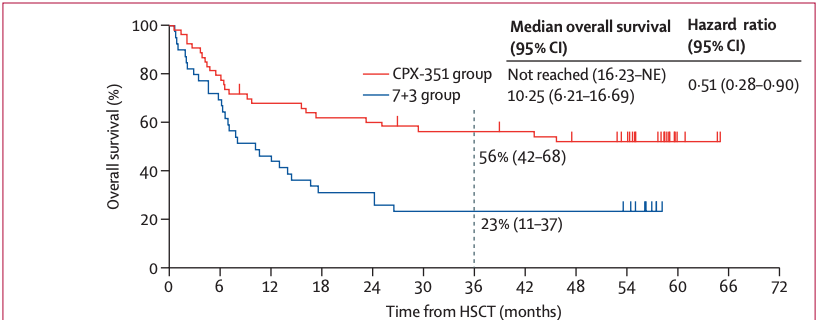 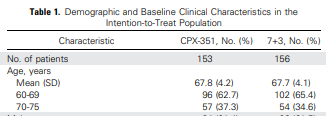 Lancet. Lancet Haematol. 2021;8:e481
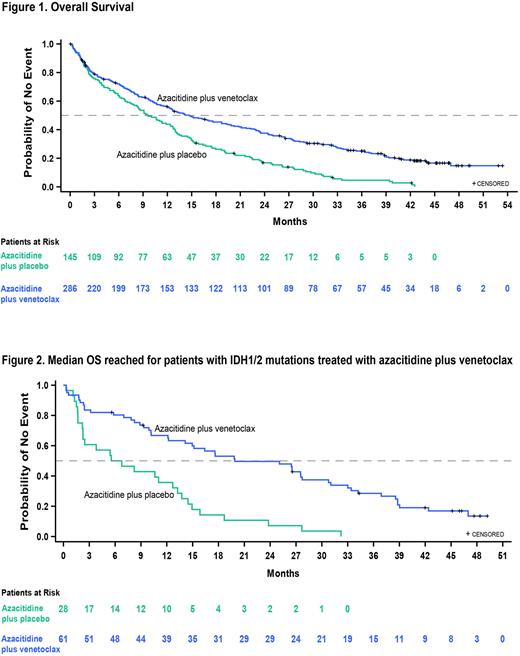 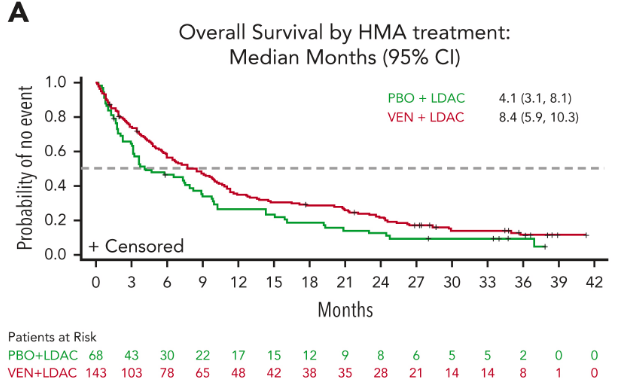 VIALE C study
Viale A 

 Azacitidine sc 75mg/m² (1-7)
Venetoclax 400mg once per day
Cycle of 28 days


Viale C

 AraC 20 mg/m² sc  (1-10)
Venetoclax 600mg once per day
Cycle of 28 days
VIALE A study
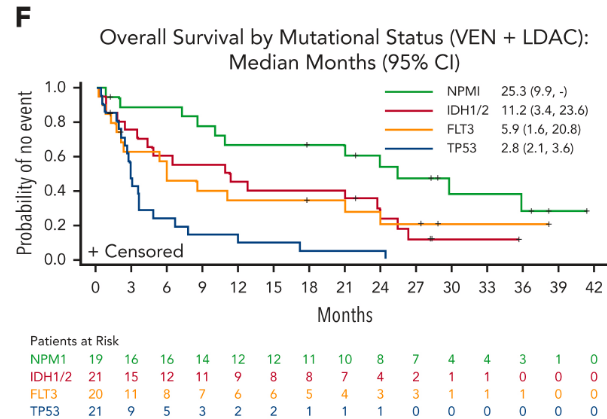 Pratz K. et al. Blood 2022.
DiNardo C et al. NEJM. 2020
Wei A. et al. Blood. 2022
[Speaker Notes: Wei A. et al. Blood. 2022]
ALIDHE trial : Unfit IDH1 mutated AML
Ivosidenib,500 mg orally, once daily
Azacitidine 75 mg/m², sc for 7 days in 28-day cycles).
Soon available in Belgium
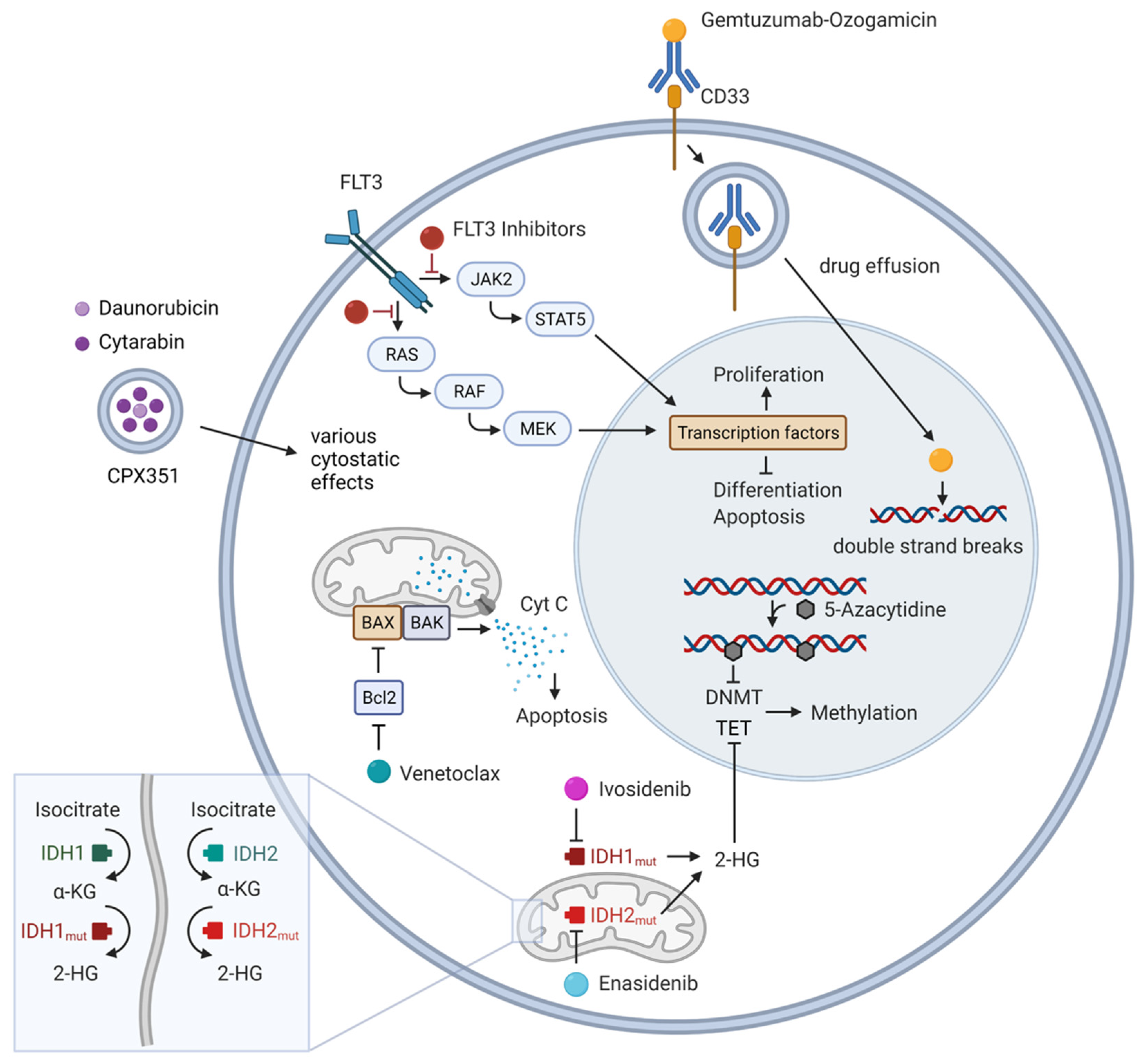 Targeted Therapy
FLT3 up to 30% of newly diagnosed cases, recognized as a proliferative signal

IDH1 up to 8% of AML cases, plays a role in the conversion of isocitrate to alpha-ketoglutarate in the cytoplasm

IDH2 up to 12 of AML cases, plays a role in the conversion of isocitrate to alpha-ketoglutarate in the mitochondria

BCL2 is protective against apoptotic pathway 

HMA is a hypomethylating agent that inhibits DNA methyltransferase
Premnath, N. et al. Cancers 2023, 15,3002.
Halik A. Cancers.2022, 14(7), 1689
10 days decitabine = 3+7
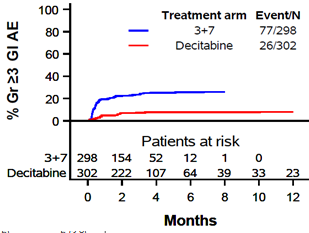 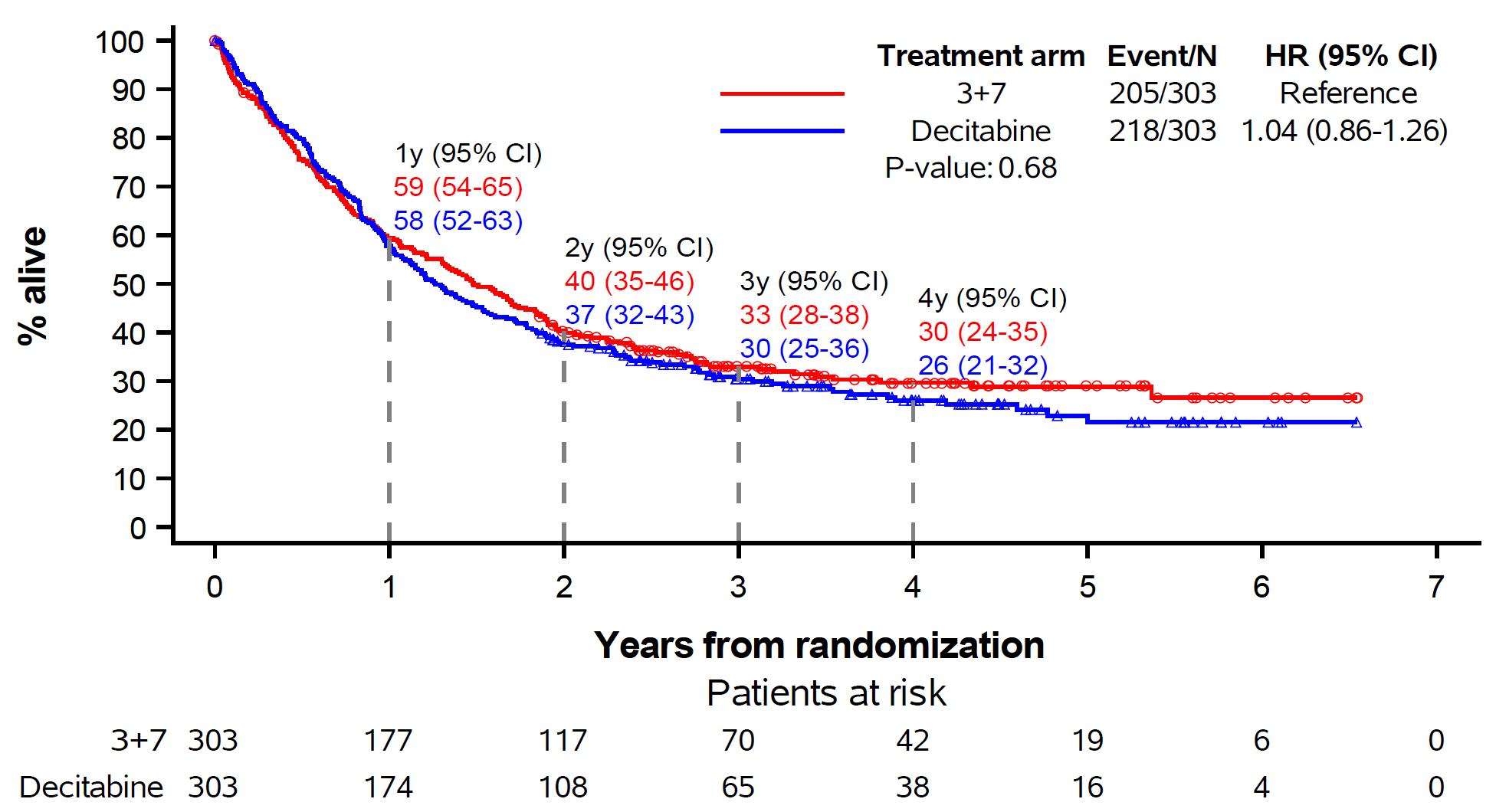 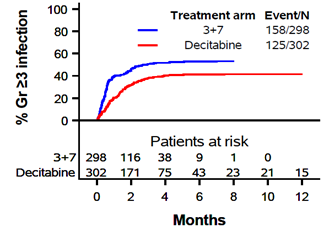 Lubbert et al. Lancet Hematol. 2023
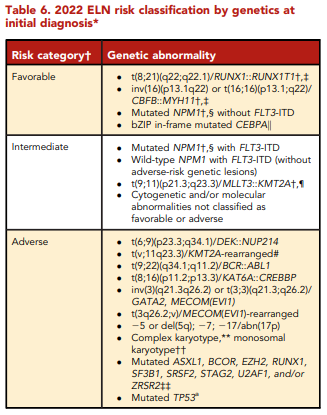 ELN2022
[Speaker Notes: https://doi.org/10.1182/bloodadvances.2022009010

https://doi.org/10.1038/s41408-023-00835-5

https://doi.org/10.1038/s41375-023-01884-2
https://doi.org/10.1038/s41408-022-00764-9]
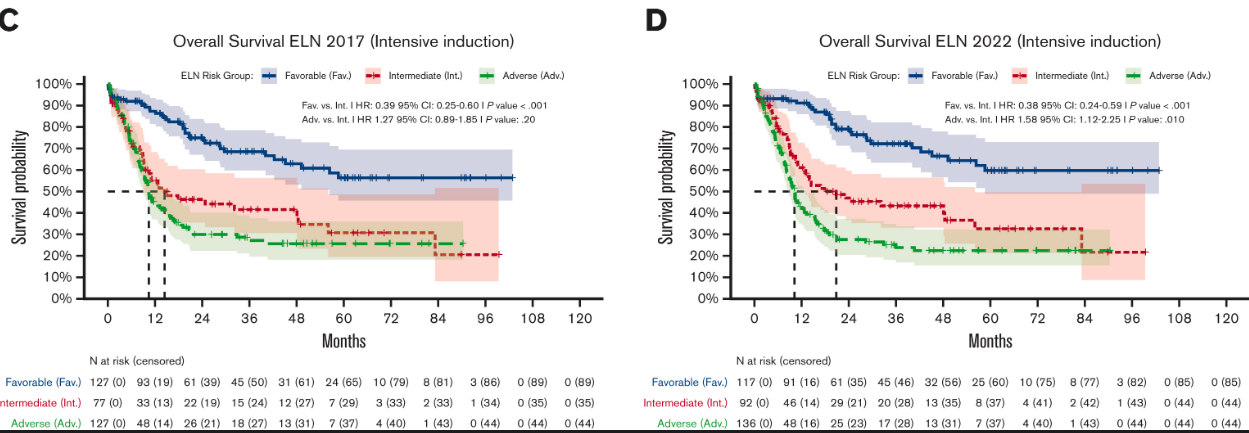 [Speaker Notes: https://doi.org/10.1182/bloodadvances.2022009010

https://doi.org/10.1038/s41408-023-00835-5

https://doi.org/10.1038/s41375-023-01884-2
https://doi.org/10.1038/s41408-022-00764-9]
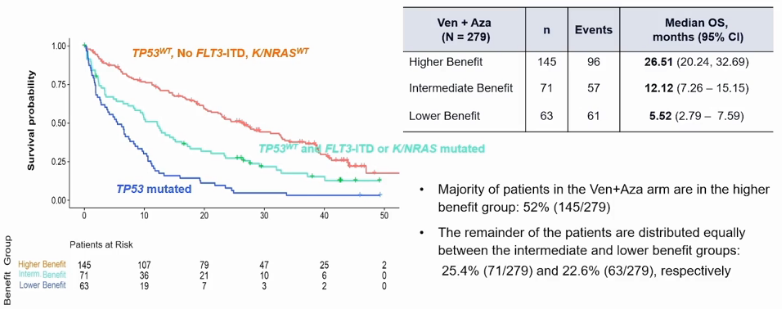 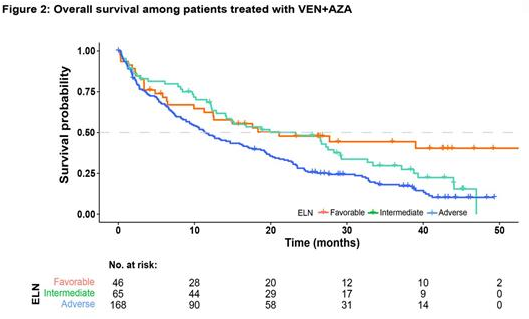 Dorhner et al. ASH. 2022
[Speaker Notes: https://doi.org/10.1182/bloodadvances.2022009010

https://doi.org/10.1038/s41408-023-00835-5

https://doi.org/10.1038/s41375-023-01884-2
https://doi.org/10.1038/s41408-022-00764-9]
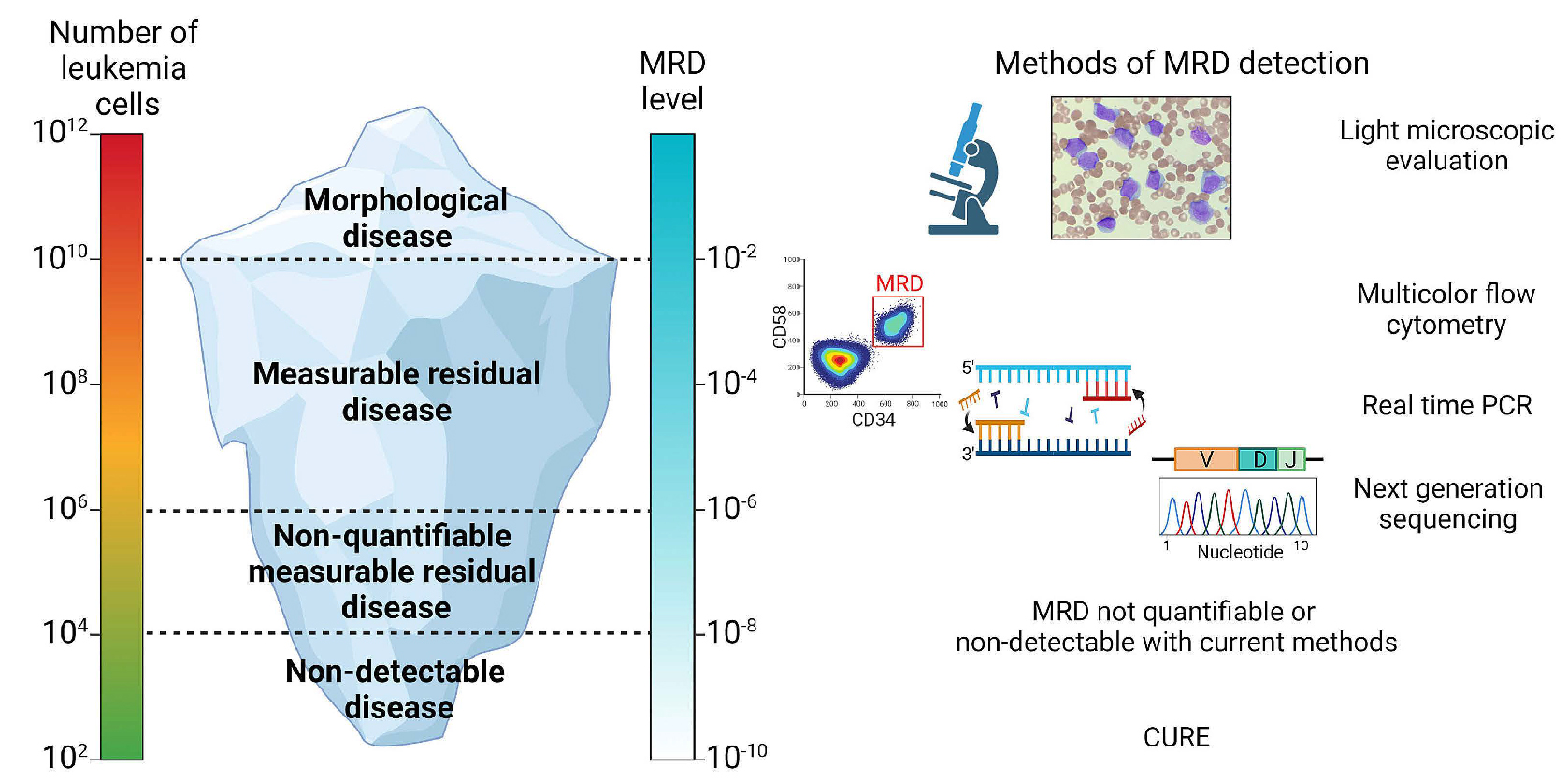 Saygin c. et al. haematology. 2022
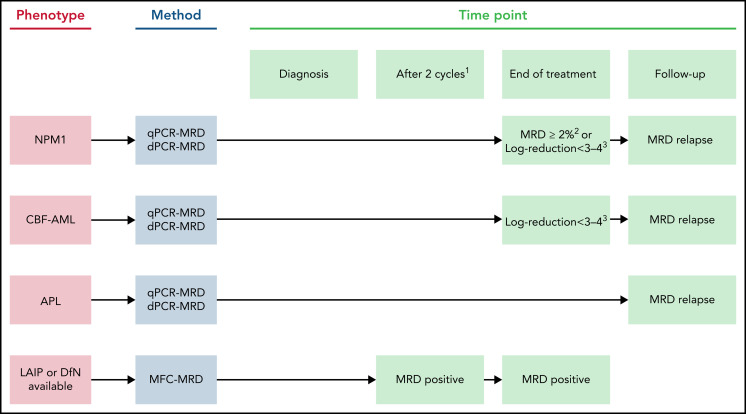 Heuser M. et al. Blood. 2021.
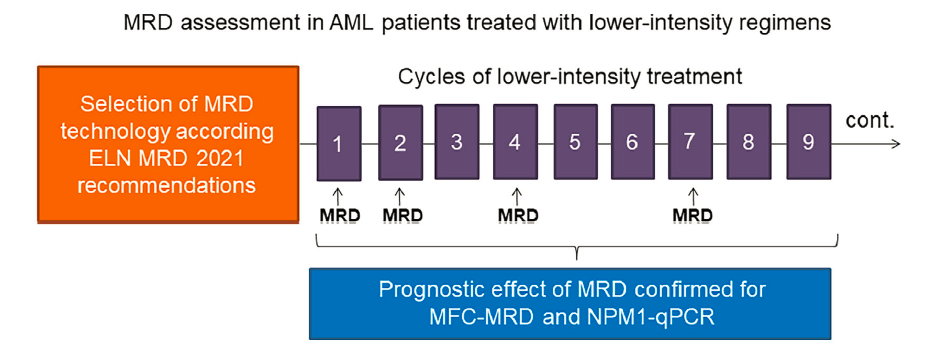 FARANDI R. et al. Am J hematol.2023
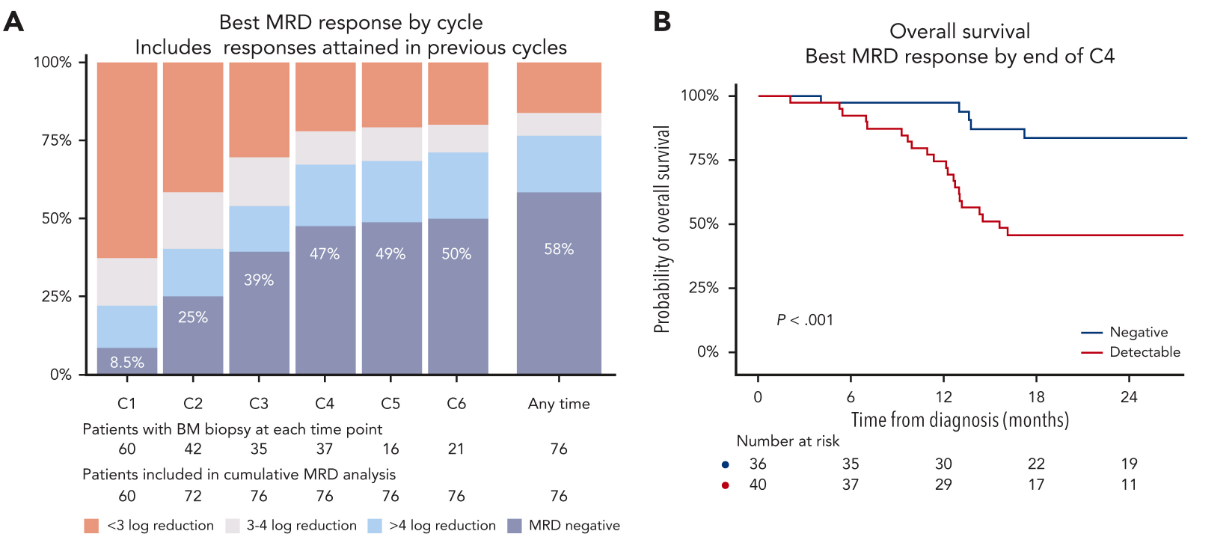 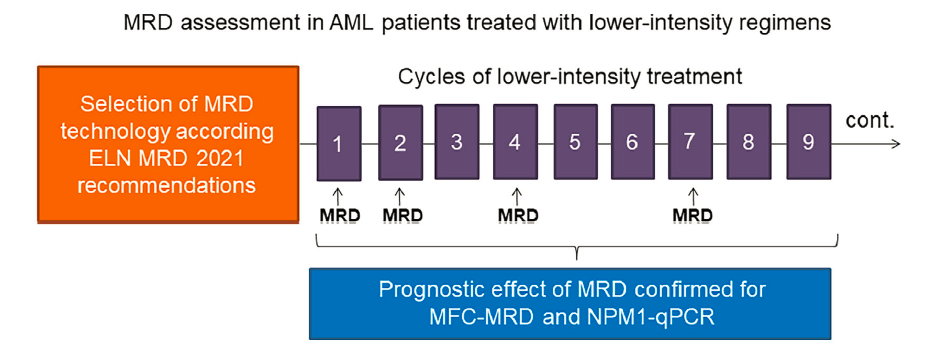 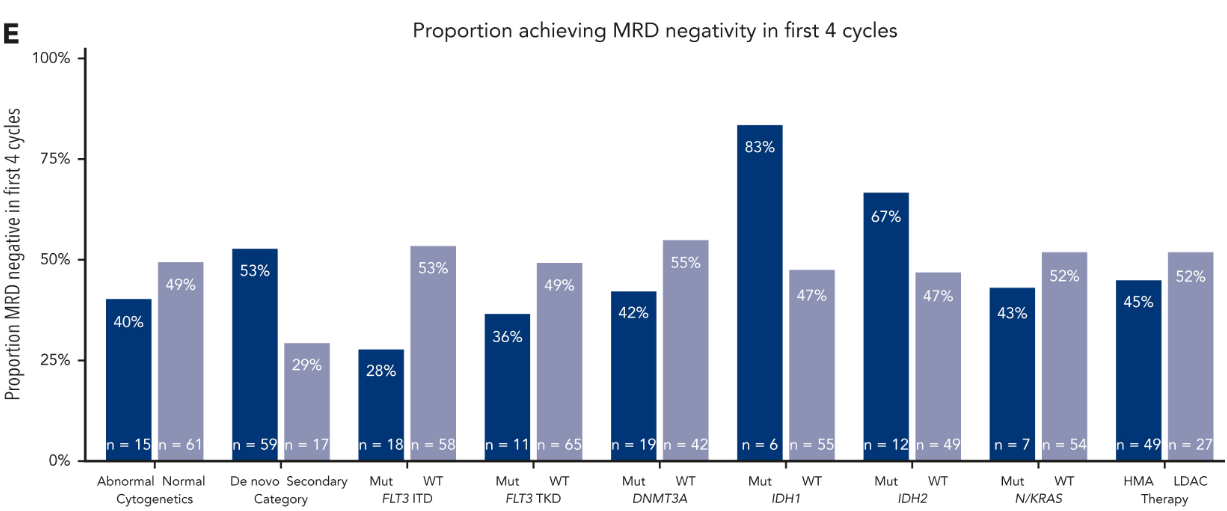 FARANDI R. et al. Am J hematol.2023
Othman et al. Blood.2024
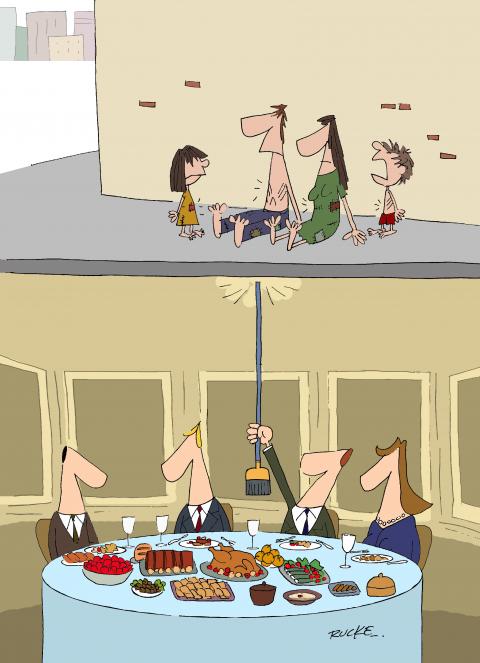 SUPPORTIE CARE trial
Transfusion support

Platelet transfusion
Erythrocyte transfusion

Infectious prophylaxis (, diagnosis) and treatment

Nutrition
PHARMACEUTHICAL trial
Platelet transfusion
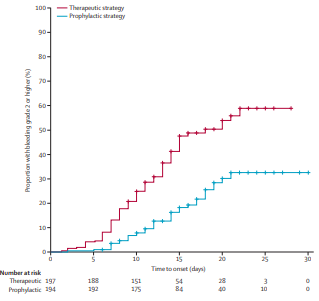 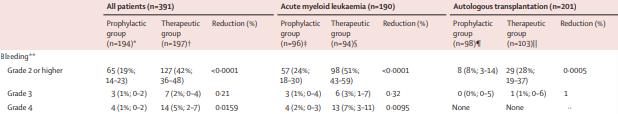 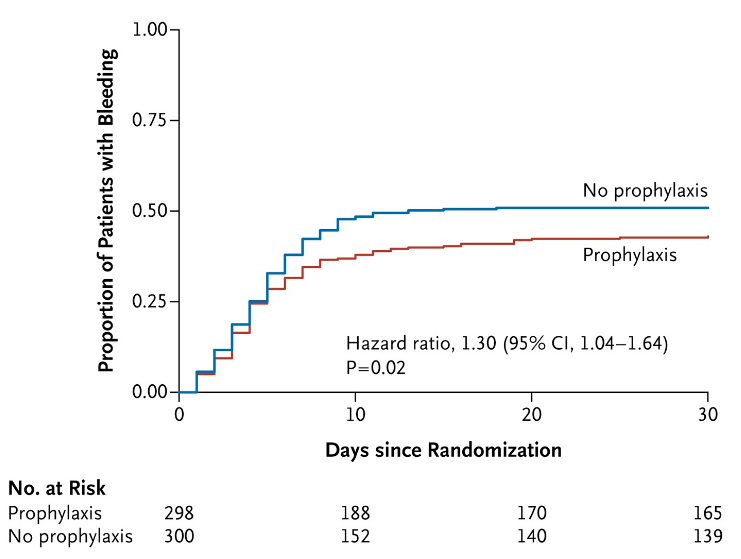 NO death
5 deaths in each group
Stanworth SJ et al. NEJM. 2013
Wandt H et al. Lancet.
[Speaker Notes: Wandt H et al. Lancet.]
Red Blood Cell Transfusion
NO RCT in AML
Data derivated from other works…
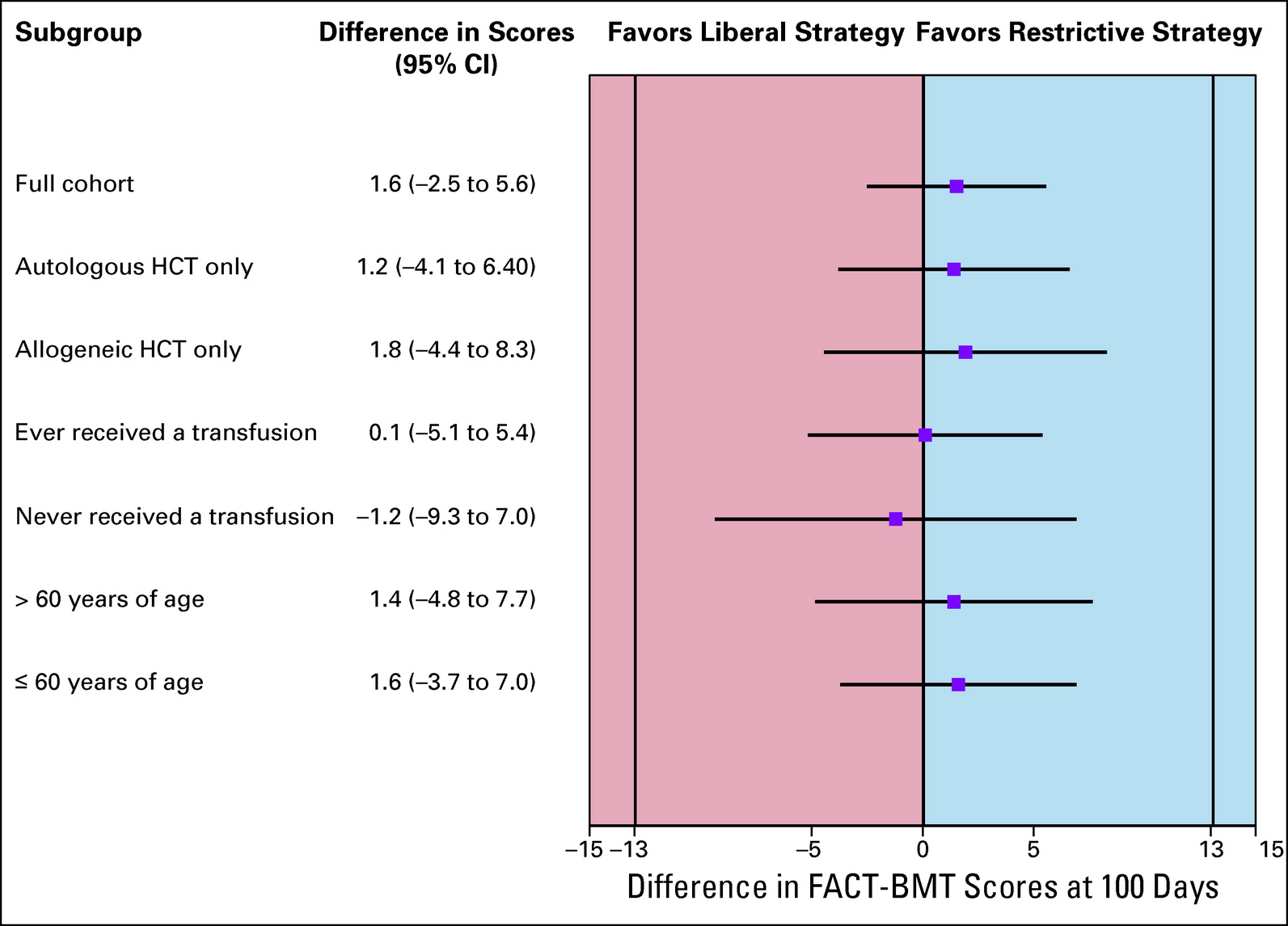 7g/dL = 9 g/dL both for
OS
QoL
Tay et al. JCO. 2020
[Speaker Notes: Wandt H et al. Lancet.]
Infectious prophylaxis
« hot » topic
FUNGAL prophylaxis
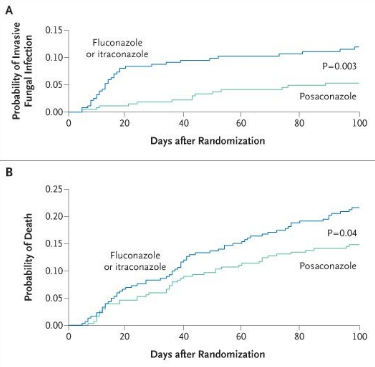 BACTERIAL prophylaxis

Until 2012 : gold standard due to old ph3 studies from ’90.
After 2012, evrything become less clear.

So, depending of the group of study, still performing or not…

BUT ongoing ph3 evaluating short broad spectrum antibiotics during AML induction and they do not recommand to give antibiotic prophylaxis….
Cornely O et al. NEJM.2007
[Speaker Notes: Wandt H et al. Lancet.]
Neutropenic diet

Is there any evidence for?
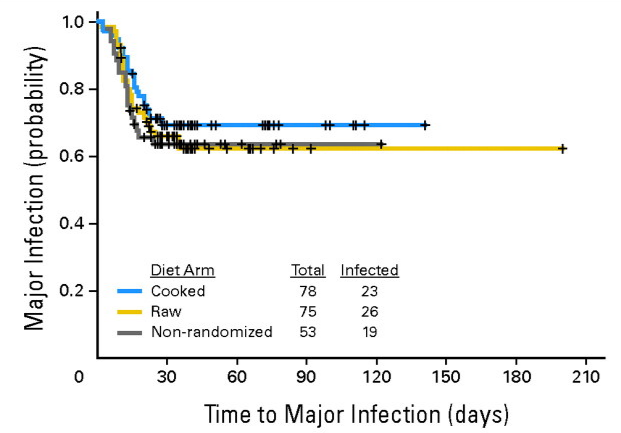 153 AML patients during induction
P=0.5
Gardener J et al. JCO.2008
[Speaker Notes: Wandt H et al. Lancet.]
Neutropenic diet
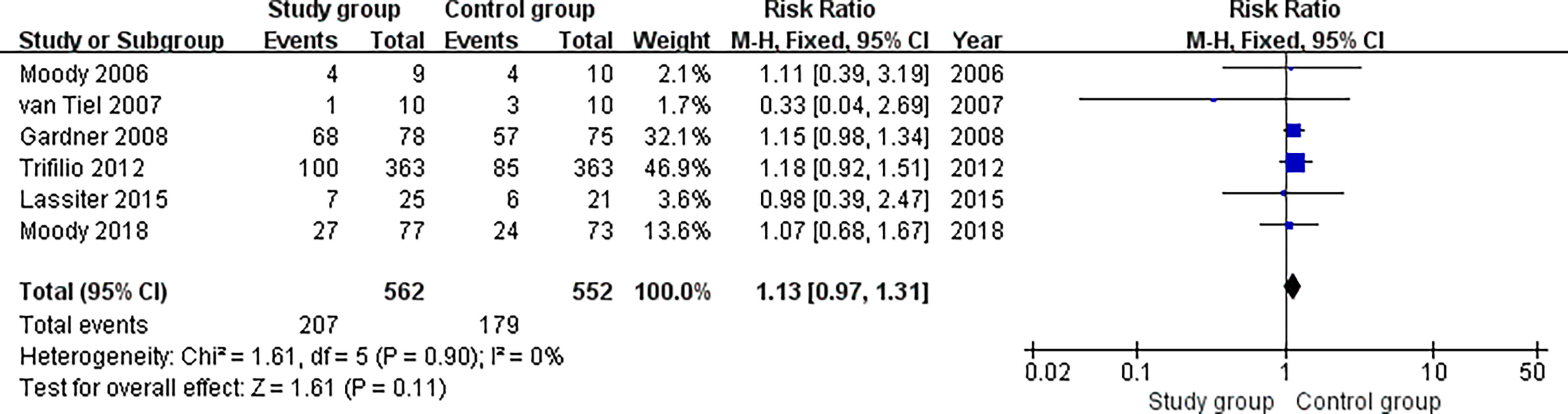 SEVERE INFECTION?

NO!!!!
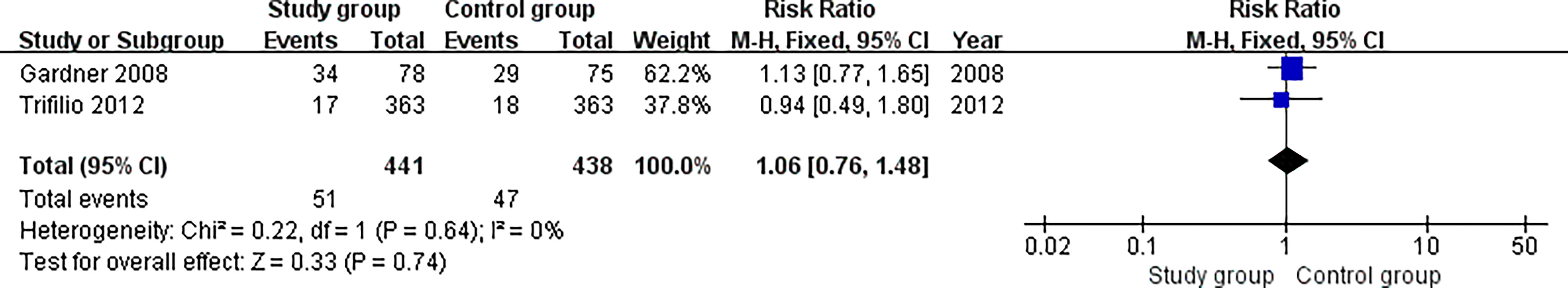 MORTALITY?

NO !!!!
Ma Y et al. Front. Oncol. 2022
[Speaker Notes: Wandt H et al. Lancet.]
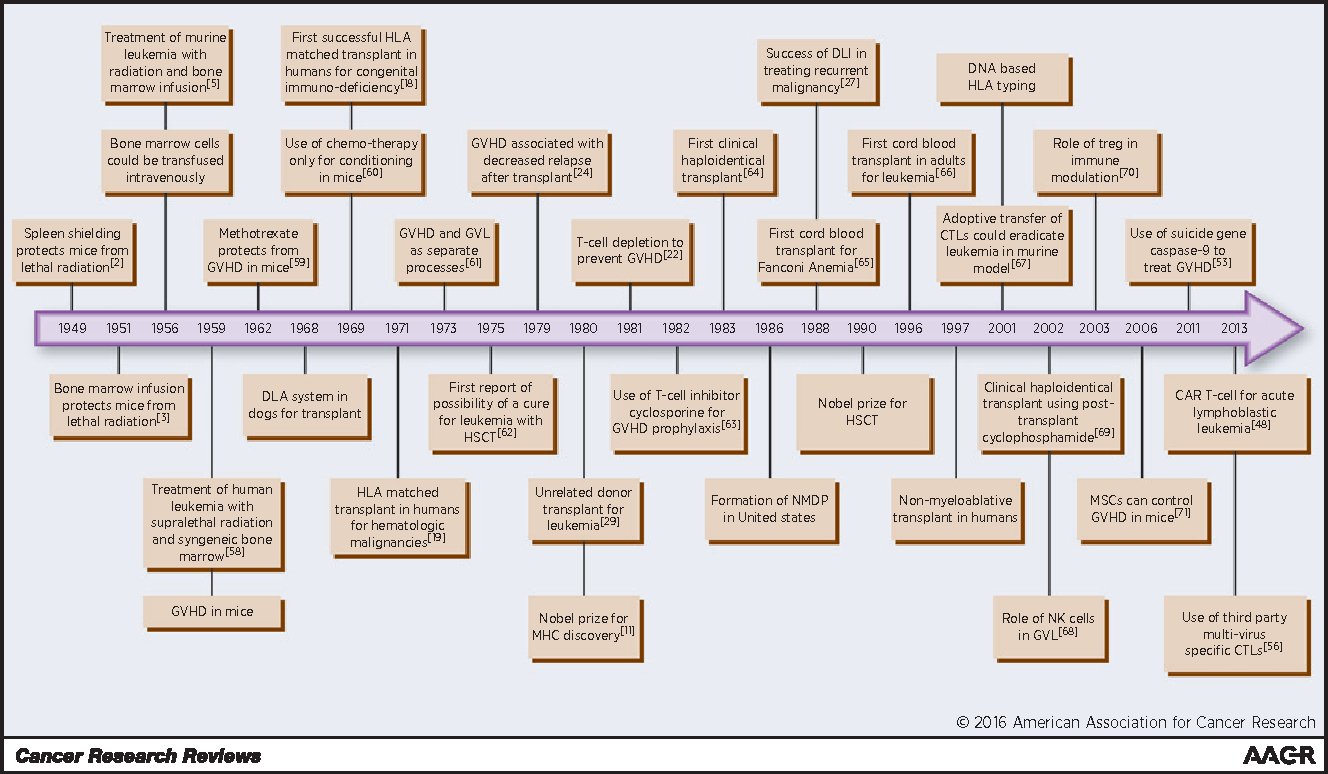 Singh A et al. Cancer Res. 2016
[Speaker Notes: DOI:10.1158/0008-5472.CAN-16-1311]
Better conditionnering

More possibility of donor (MUD, haplo, cordon) due to post-transplant cyclophosphamide

GVH prophylaxis (How I prevent GVHD in high-risk patients: posttransplant cyclophosphamide and beyond)

Treatment of GVH  (REACH 1 and 2 RCT with ruxolitinib)

Treatment of CMV

Management of MRD + AML or early relapse
[Speaker Notes: DOI:10.1158/0008-5472.CAN-16-1311]
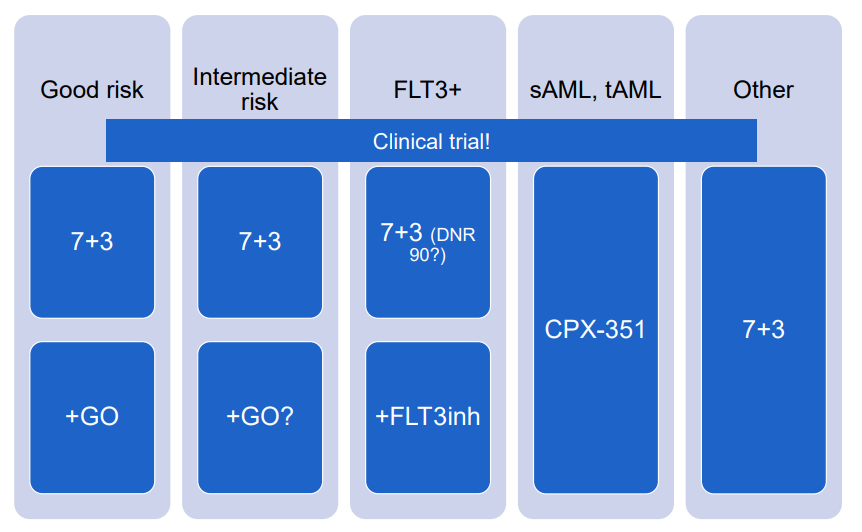 Courtesy of K Theunissen from BHS lesson 2023-2025
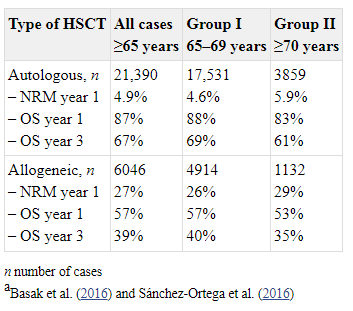 Very very unfit => Best Supportive Care

Very Unfit patient => Azacitidine vs low dose venetoclax with azacitidine

Unfit patient => Azacitidine + venetoclax (Moors I. et al. Belgium guideline. Bel.J. Hemato. 2023)

Not yet reimbursed : Azacitidine + Ivosidenib
Would probably never be reimbursed : low dose AraC + venetoclax

HSCT may be a good option for ‘fit’ unfit patient until 75 years old if HCT-Ci scrore < 2 (EBMT, 2021)
[Speaker Notes: Moors, I., Deeren, D., Jaspers, A., Kerre, T., Havelange, V., Selleslag, D., Spilleboudt, C., Straetmans, N., Van Obbergh, F., De Voeght, A., Anguille, S., Schauwvlieghe, A., De Beule, N., De Becker, A., & Breems, D. (2023). Venetoclax-Azacitidine, the new standard of care for AML patients unfit for intensive treatment: A guide for clinical practice. Belg. J. Hematol., 14(2), 59-66.]
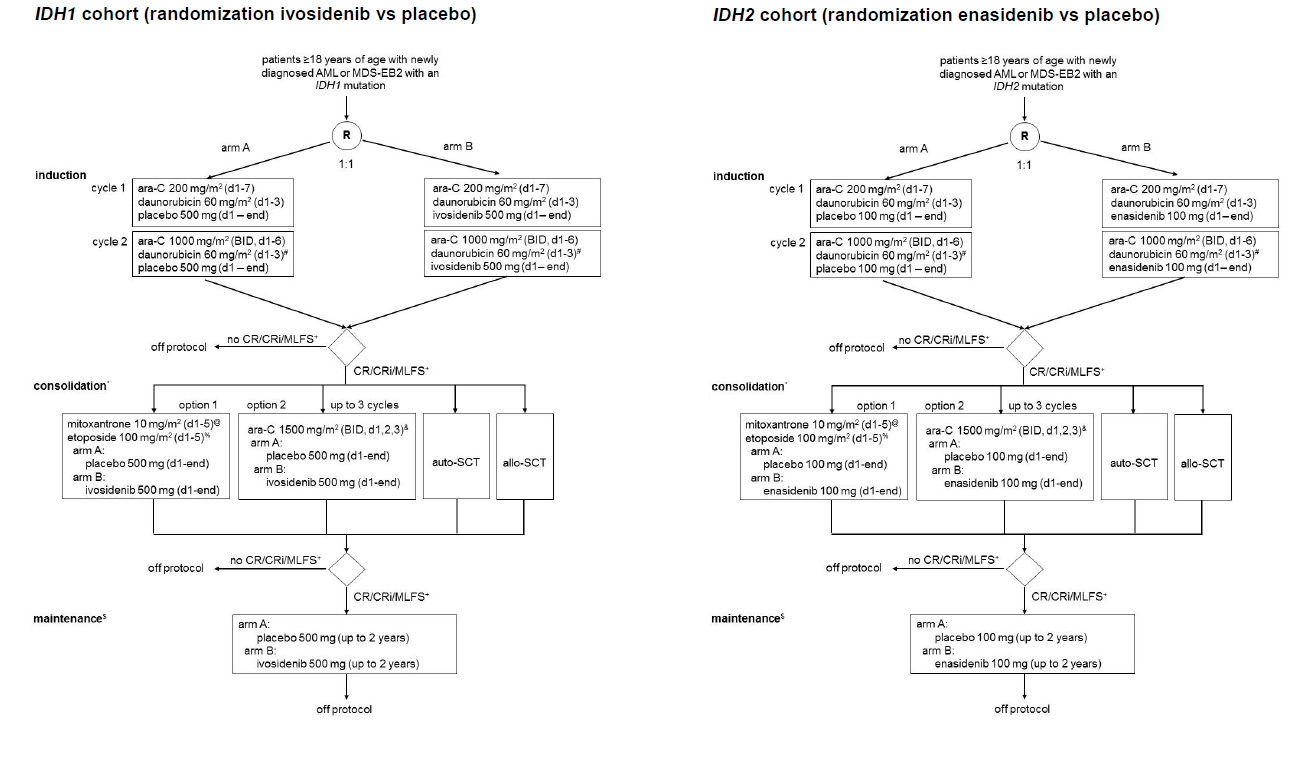 [Speaker Notes: Kapil Saxena;Marina Konopleva; (2021). New Treatment Options for Older Patients with Acute Myeloid Leukemia . Current Treatment Options in Oncology, (), –. doi:10.1007/s11864-021-00841-]
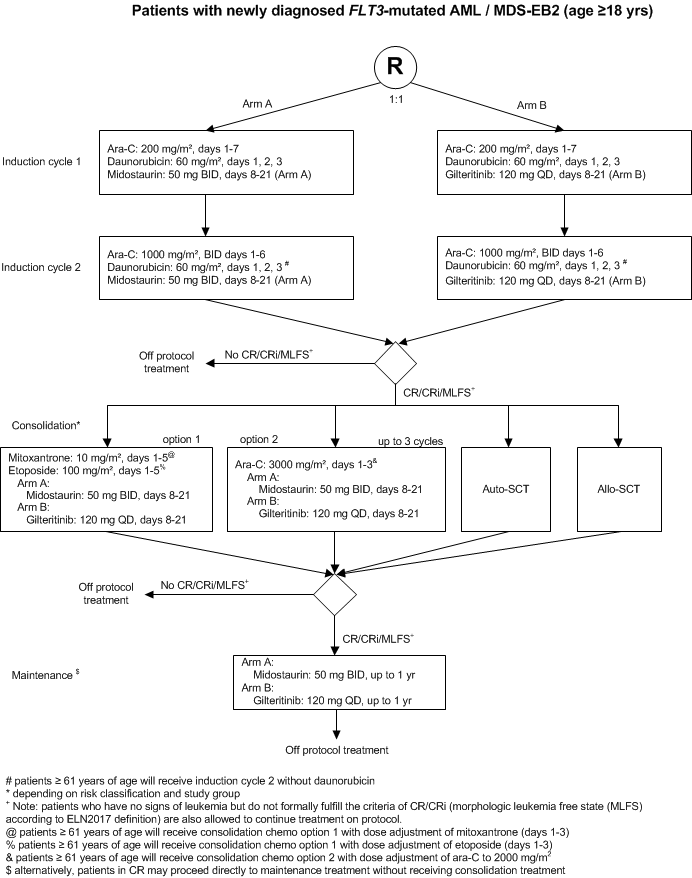 HOVON 156 trial
 Result awaited
[Speaker Notes: Kapil Saxena;Marina Konopleva; (2021). New Treatment Options for Older Patients with Acute Myeloid Leukemia . Current Treatment Options in Oncology, (), –. doi:10.1007/s11864-021-00841-]
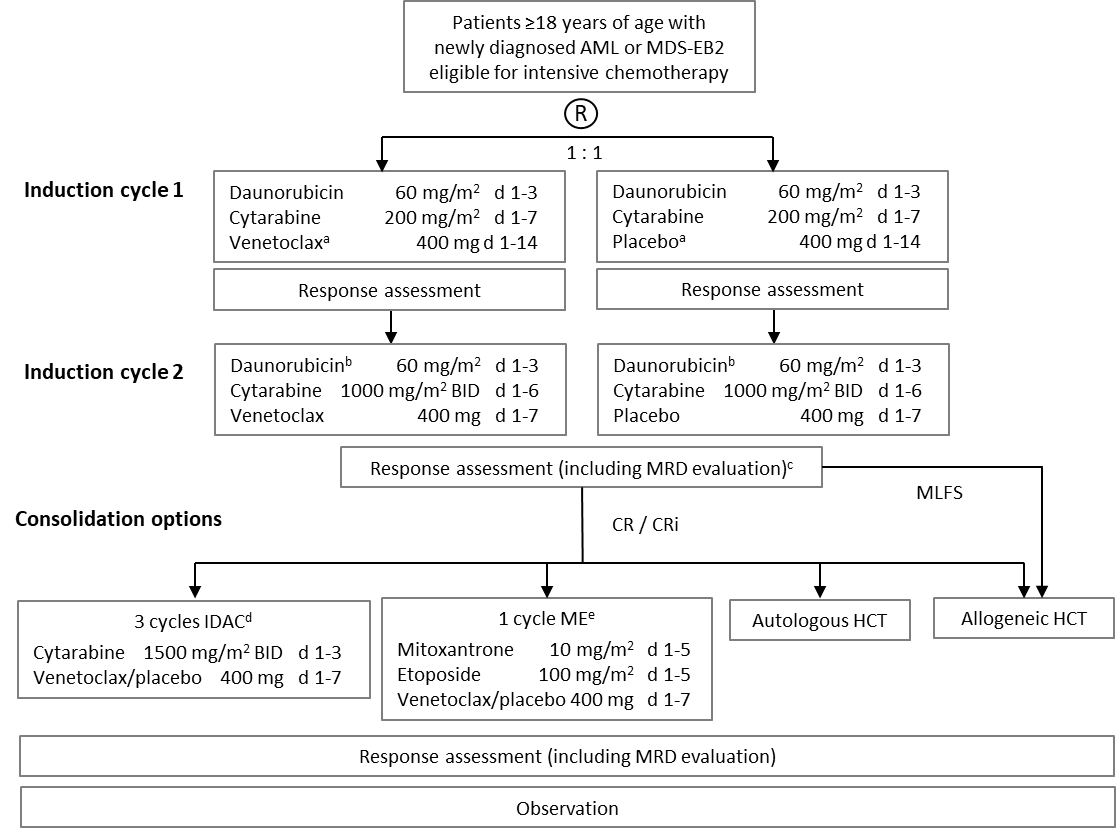 HOVON 501

In ongoing process, not yet started
[Speaker Notes: Kapil Saxena;Marina Konopleva; (2021). New Treatment Options for Older Patients with Acute Myeloid Leukemia . Current Treatment Options in Oncology, (), –. doi:10.1007/s11864-021-00841-]
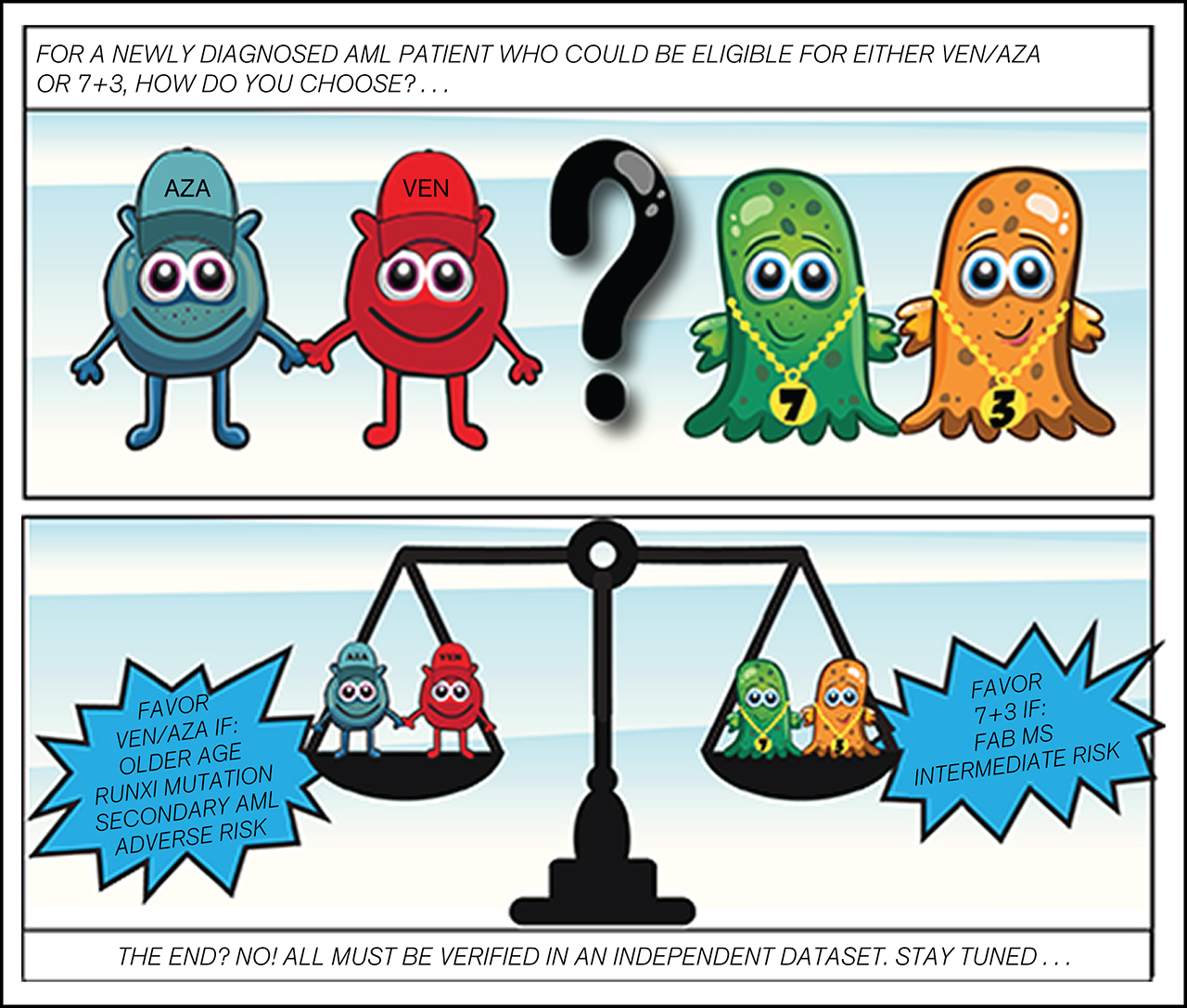 Cherry EM, et al. Blood Adv. 2021
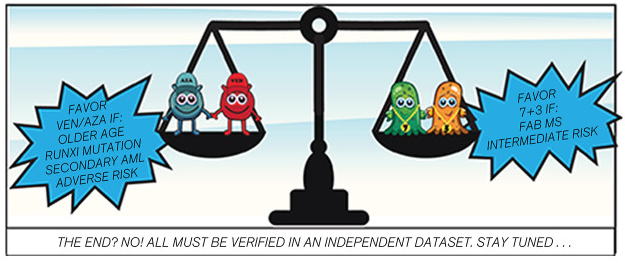 Cherry EM, et al. Blood Adv. 2021
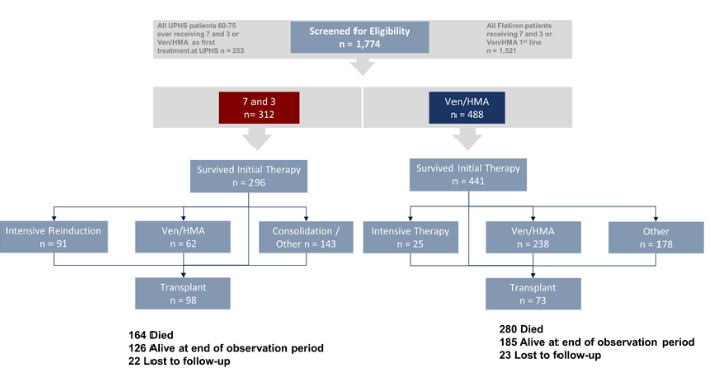 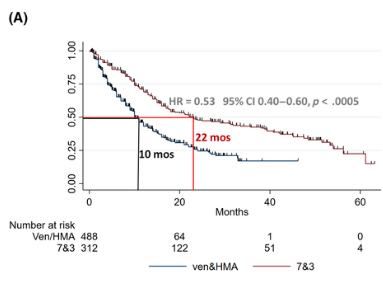 ONGOING PROSPECTIVE STUDY : NCT04801797
Matthews et al. Am J Hemat. 2023
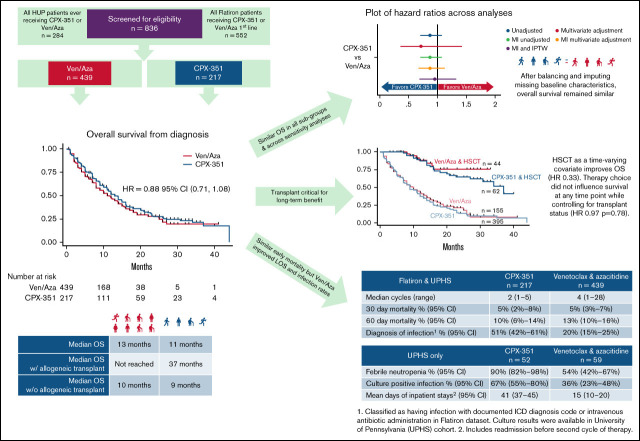 ONGOING PROSPECTIVE STUDY : NCT04801797

3+7 vs HMA + venetoclax
Matthews et al Blood Adv.2022
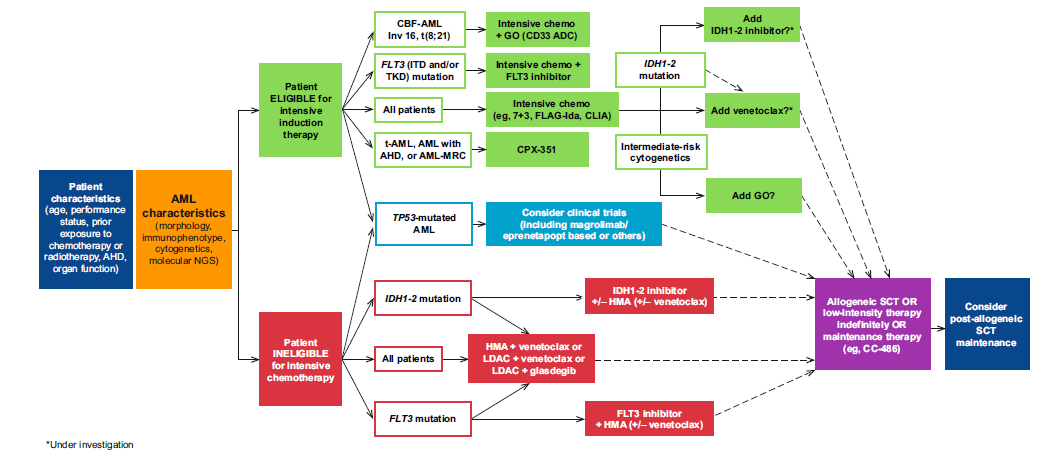 [Speaker Notes: Daver et al. Blood Cancer Journal (2020) 10:107]
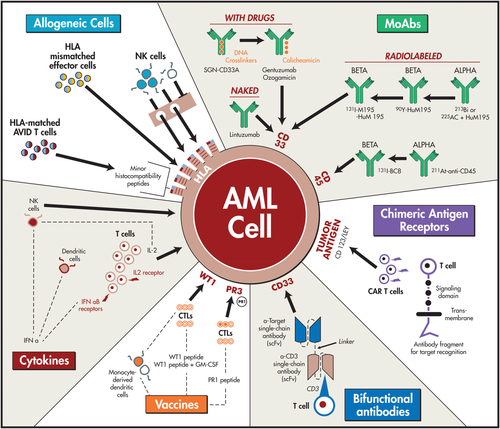 Grosso D et al. Cancer. 2015
[Speaker Notes: https://doi.org/10.1002/cncr.29378]
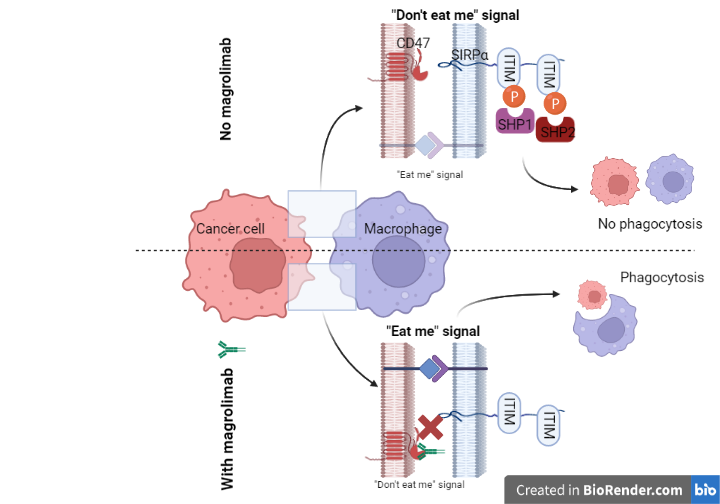 Ongoing ENHANCE-3 (hold-on for safety)

ENHANCE-2 was stopped for futility
De Voeght A. BELG J HEMATOL 2023
[Speaker Notes: https://doi.org/10.1002/cncr.29378]
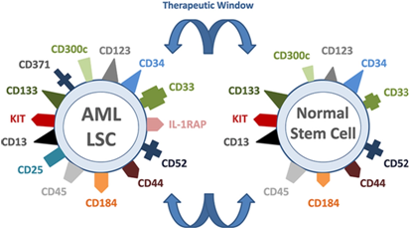 [Speaker Notes: https://doi.org/10.1002/sctm.20-0147]
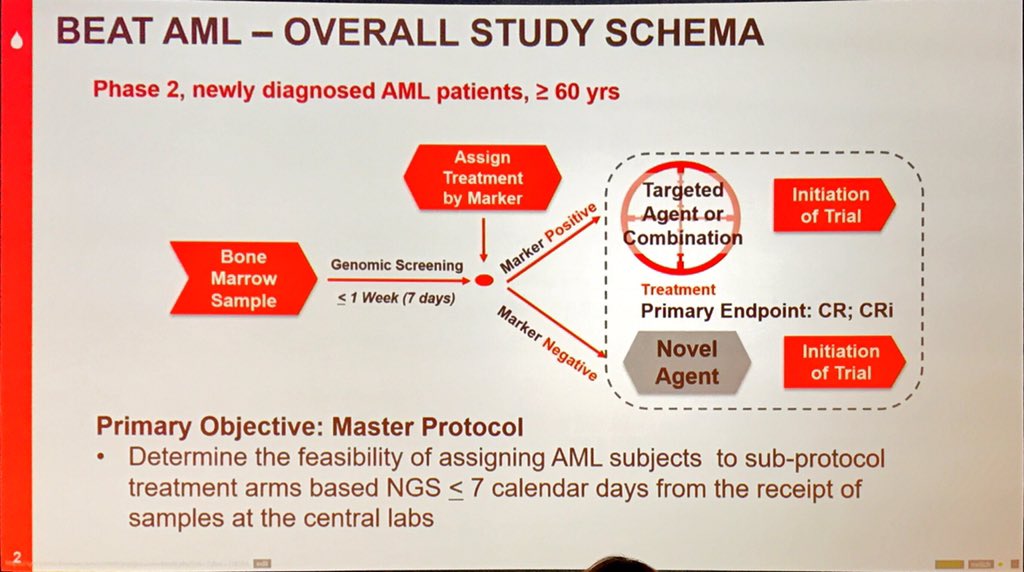 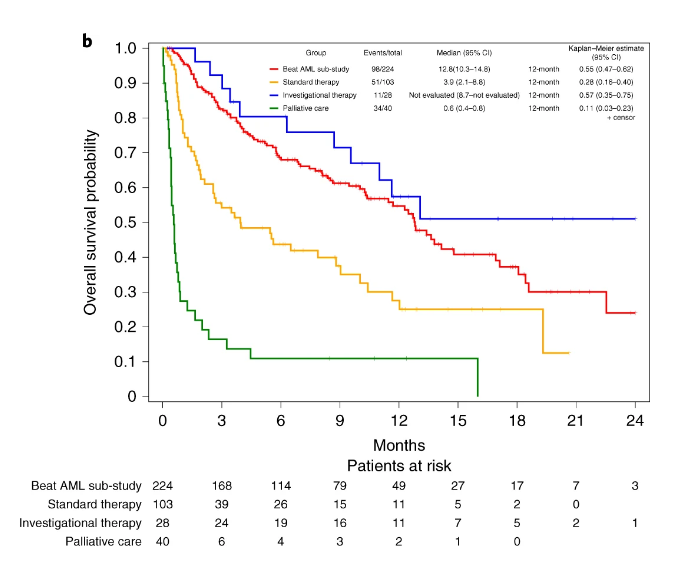 BEAT AML Master TRIAL
[Speaker Notes: https://doi.org/10.1002/sctm.20-0147]
Long road since 1973 with major changes !

Better induction (maybe)

Better Supportive care (certainly but poorly studied)

Major modification in diagnosis and monitoring (major advance from MRD)

Better treatment for unfit AML patient

Plenty new drugs challenging the old « 3+7 »

HSCT remains the best curative way for majoroty of patients

Immunotherapy awaited since more than 15 years with poor results but … still promising
BUT …
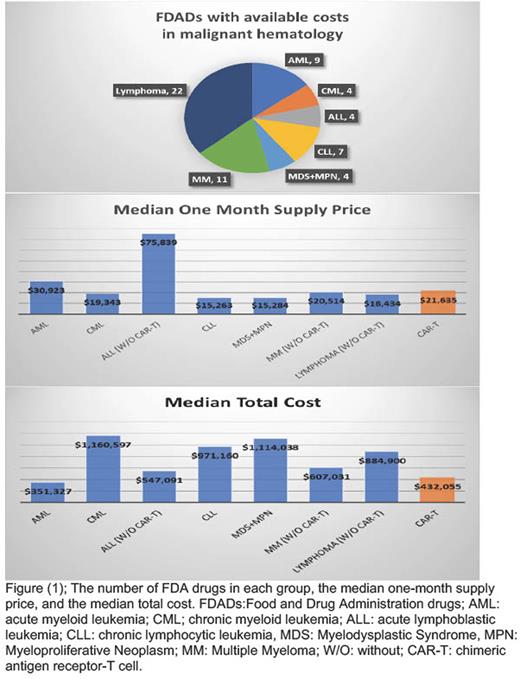 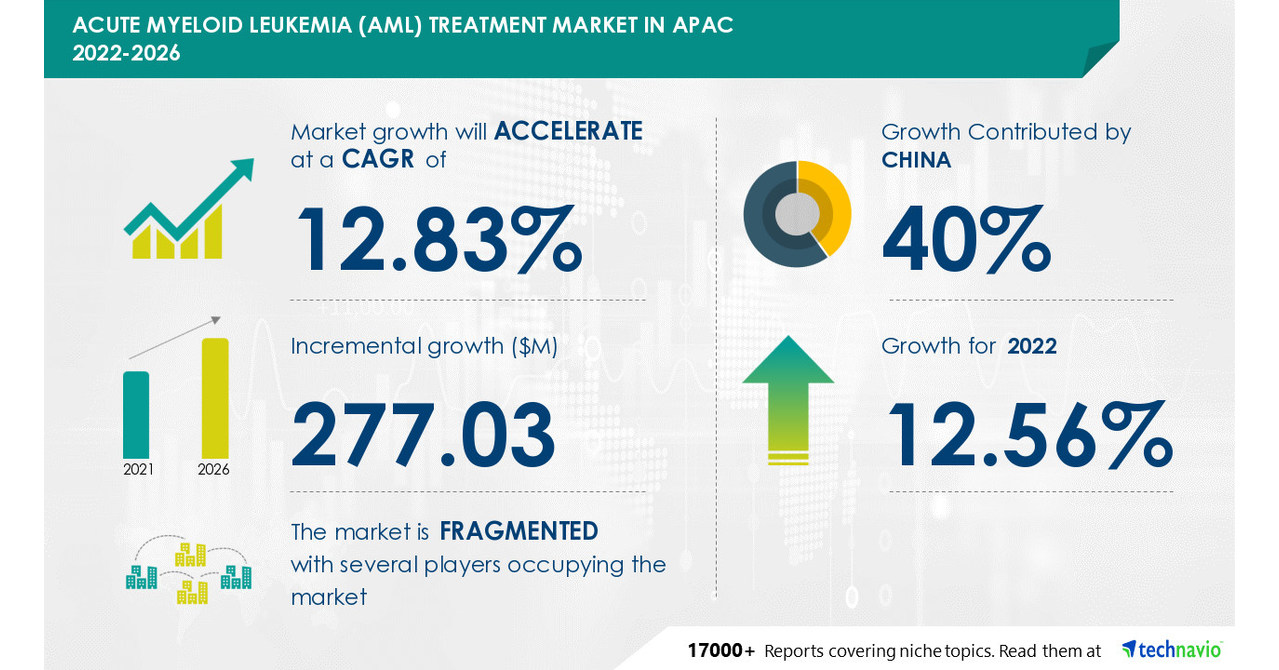 Financial toxicity !!! ???
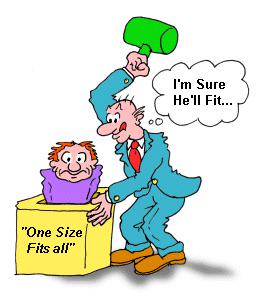 ONE size DOES NOT fit ALL
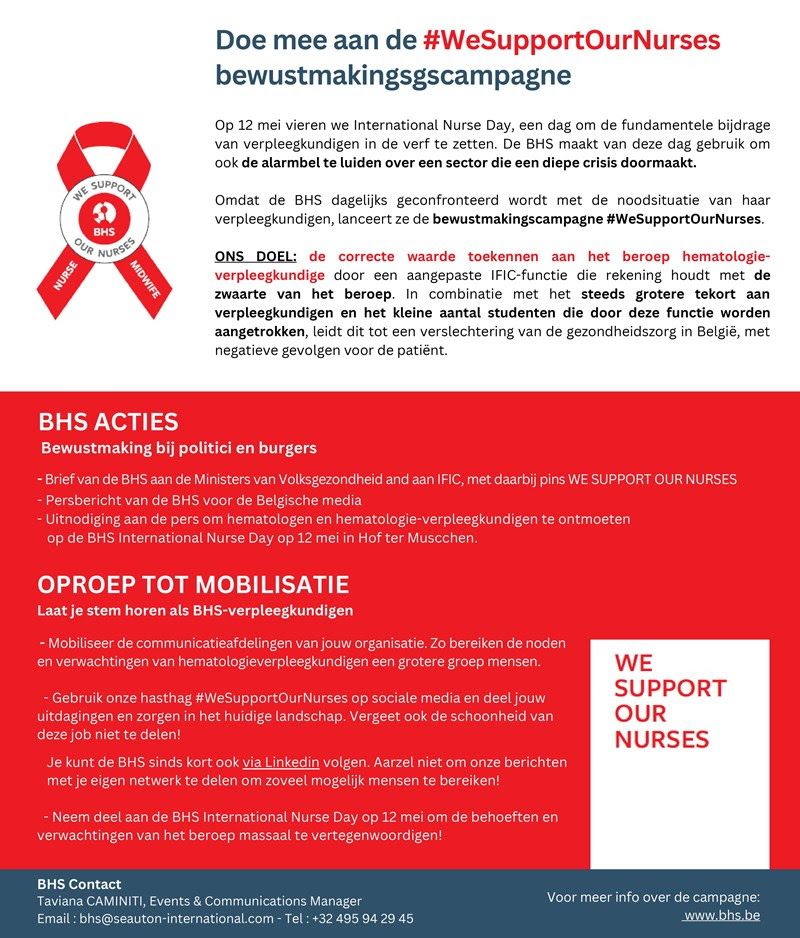 QUESTIONS?